TRIGINTA OPTIMI
(Thirty of the Best)
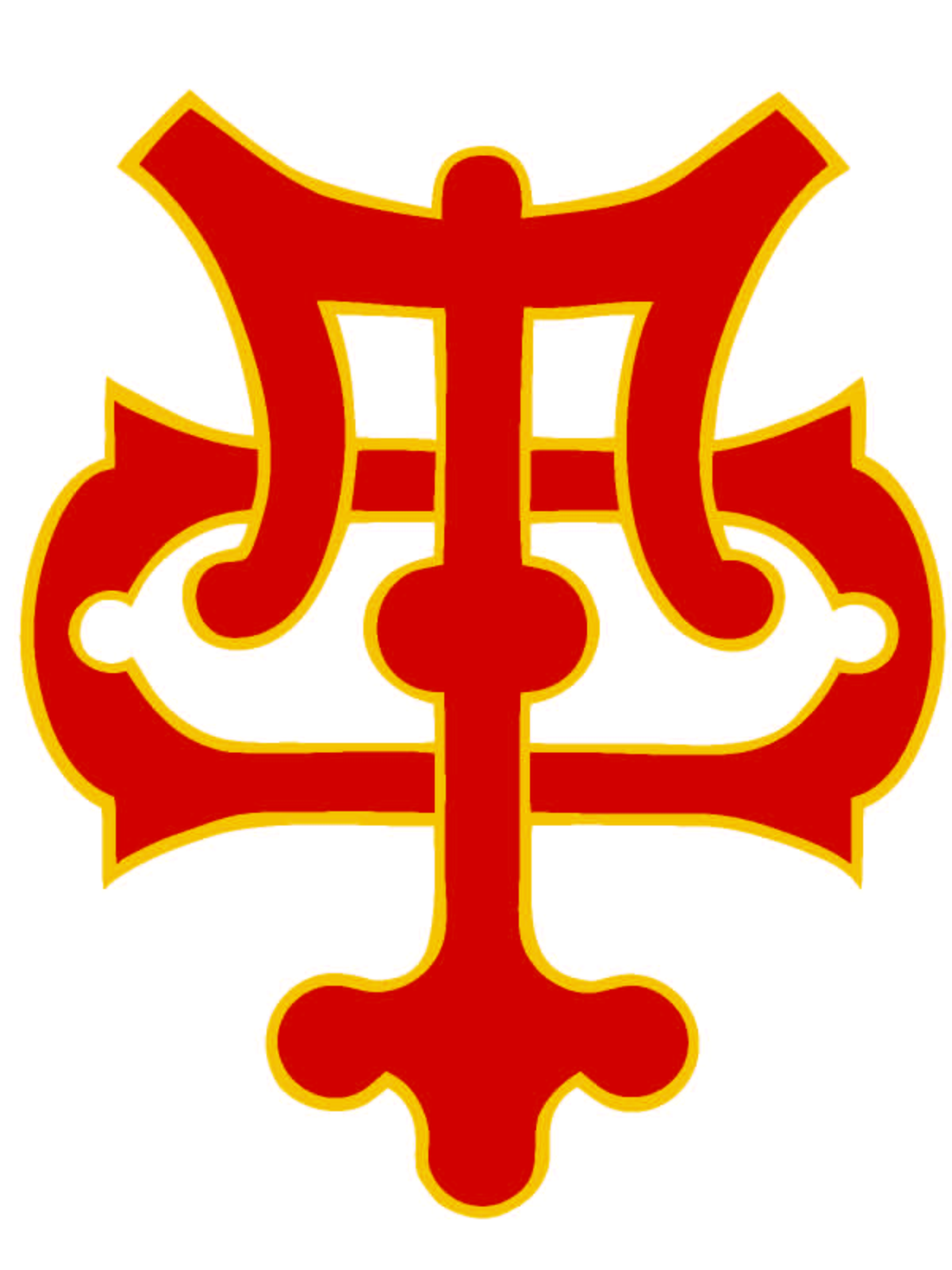 Founded 1895
Class of 1961
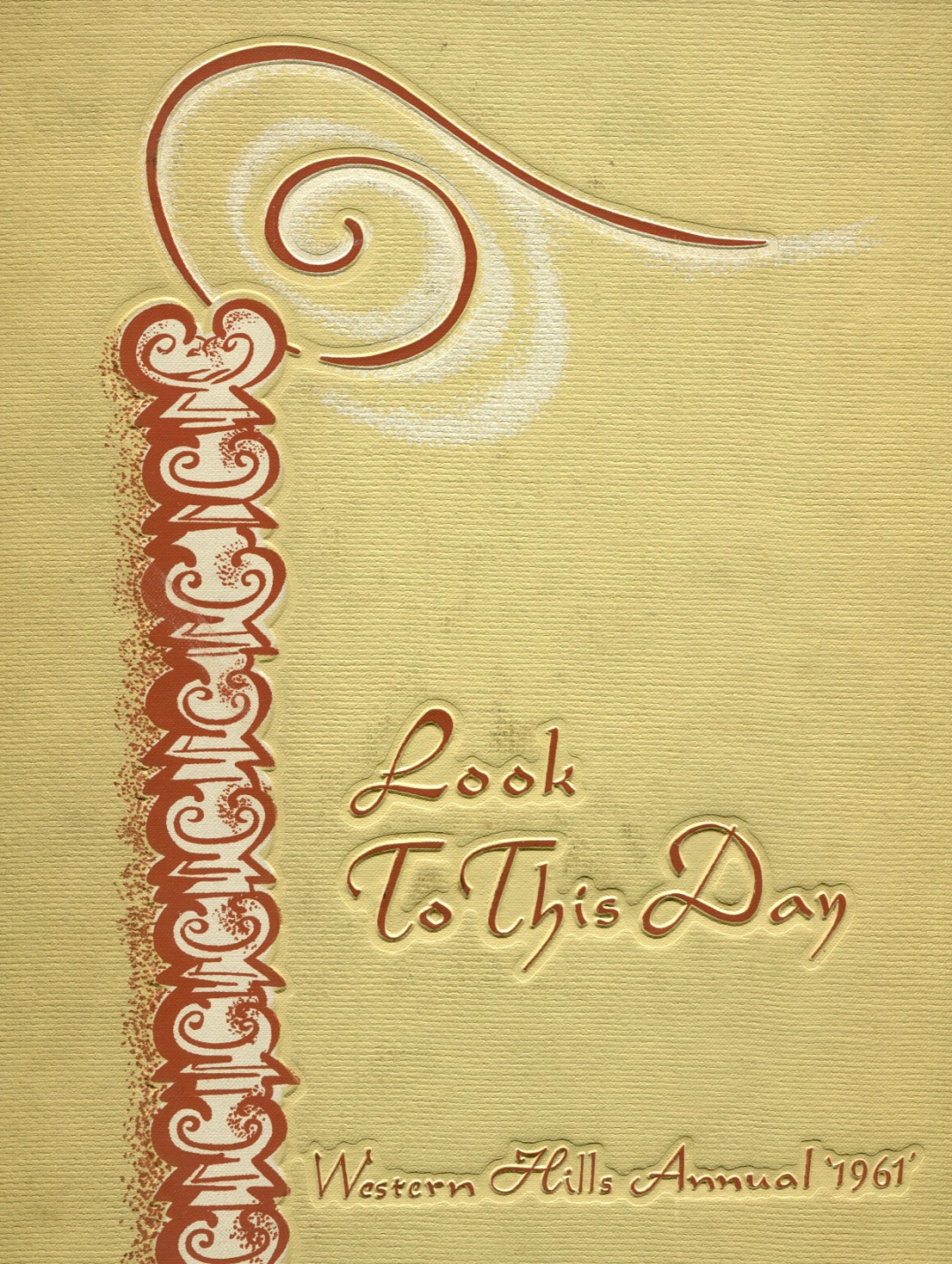 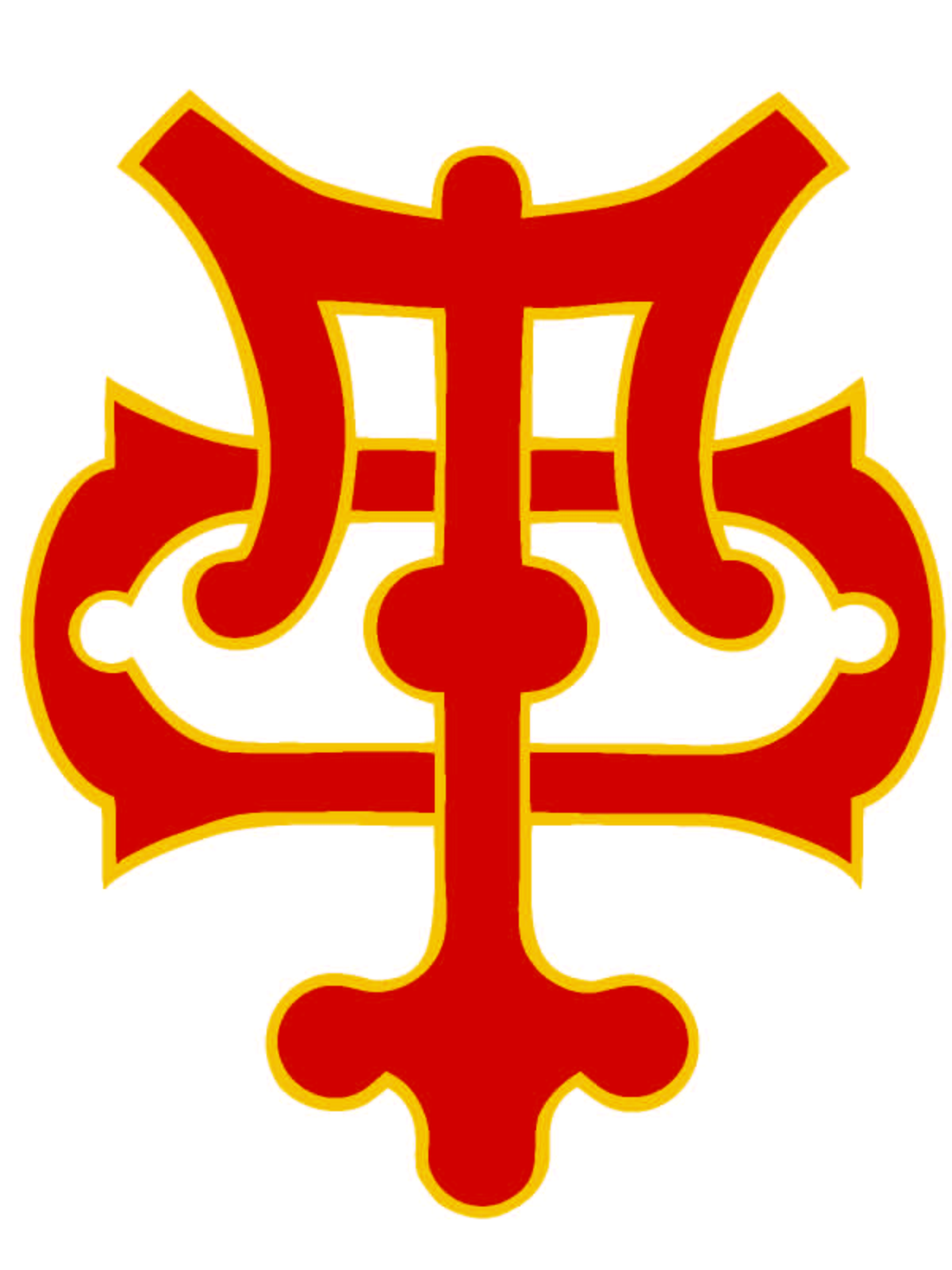 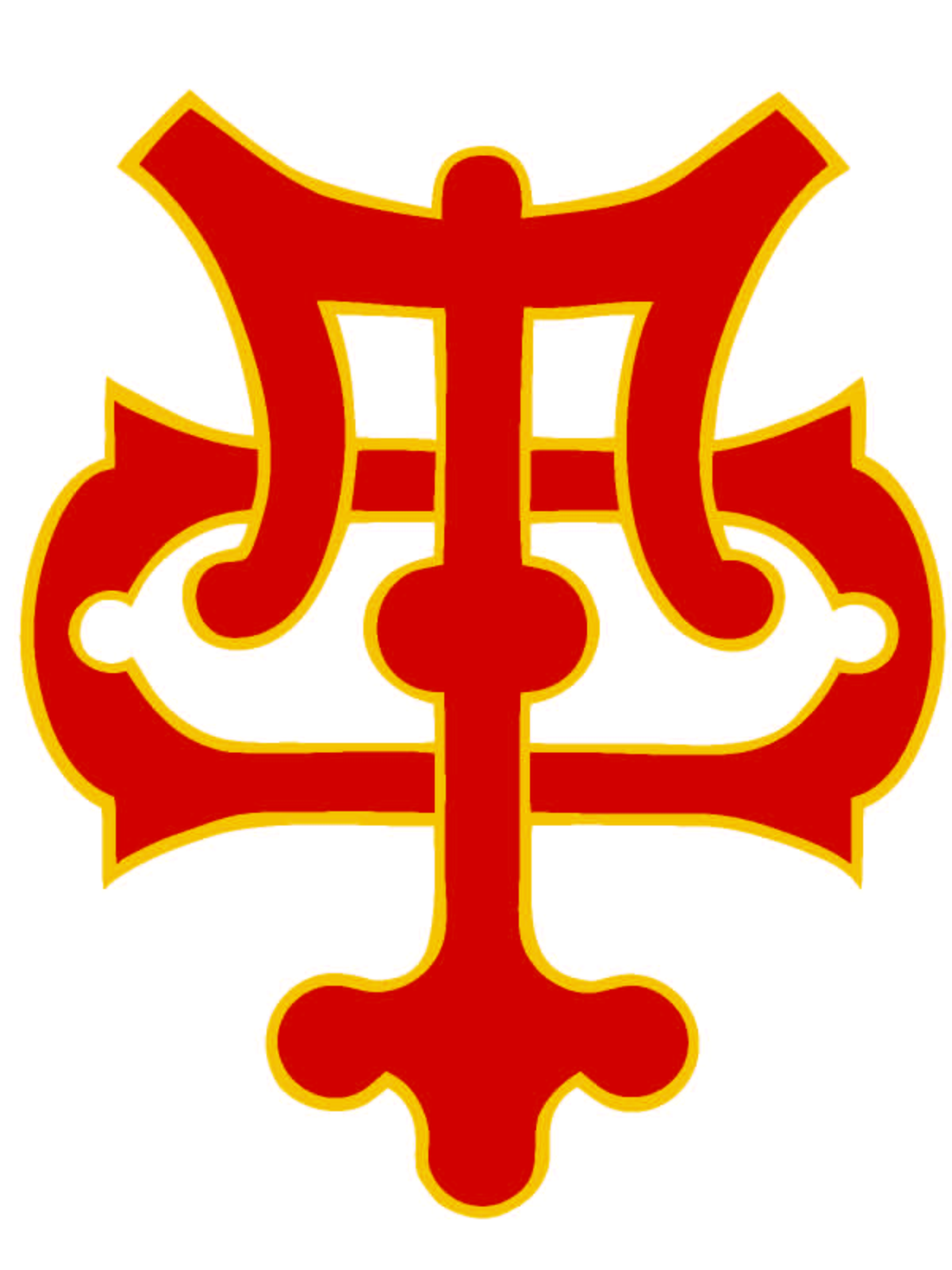 1961 Western Hills Yearbook
(T.O. Officers)
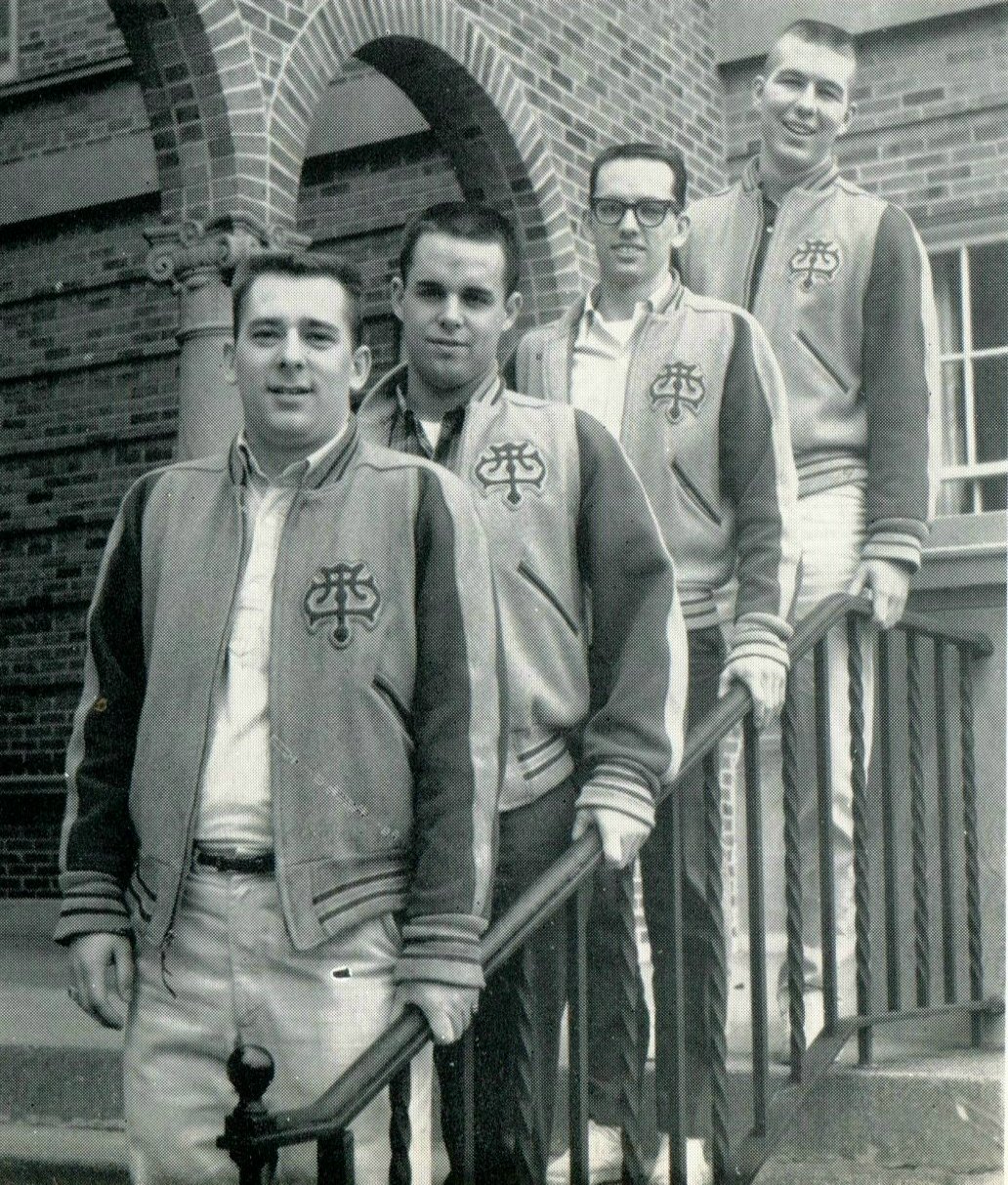 Triginta Optimi
   The close of the school year left may memorable impressions on the minds of the boys in Triginta Optimi, Fellowship was shared in a number of events. The dance, Autumn Rhapsody, the hayride, the old clothes party, and the banquet were among the many projects sponsored by T.O. The victory and assurance of the trophy in the T.O., C.O.S. game added spirit to the fraternity as well as aided Muscular Dystrophy. Many individuals  were engaged in school activities. Among those who gained honors were Andy Patton, Football Captain, and Stu Schott, Mr. Western Hills Runner-up.
Ken Kay, John Schiff, Michael Noyes, and Andy Patton
1961 Western Hills Yearbook
(T.O. Seniors)
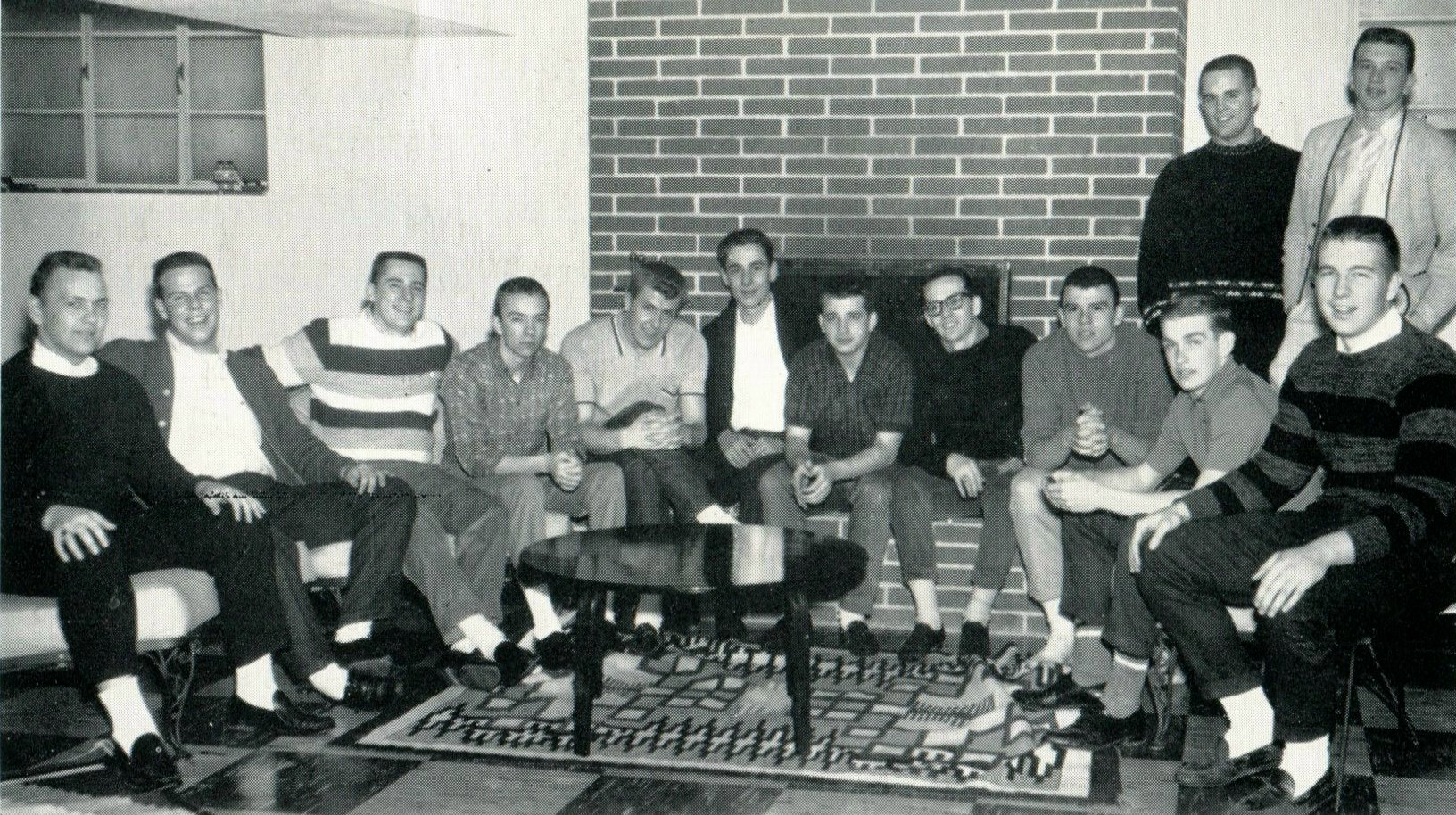 D. Wright, E. Mahaffey, K. Kay, T. Prince, M. Bibent, D. Kugler, J. Morgeson, M. Noyes, S. Schott, J. Schiff, C. Norton, D. Thie, and A. Patton
1961 Western Hills Yearbook
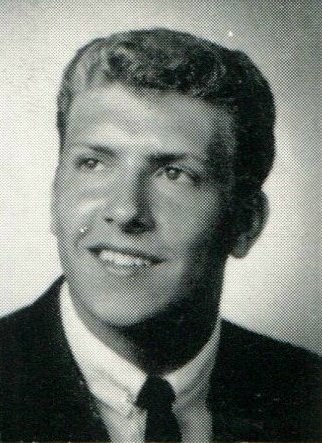 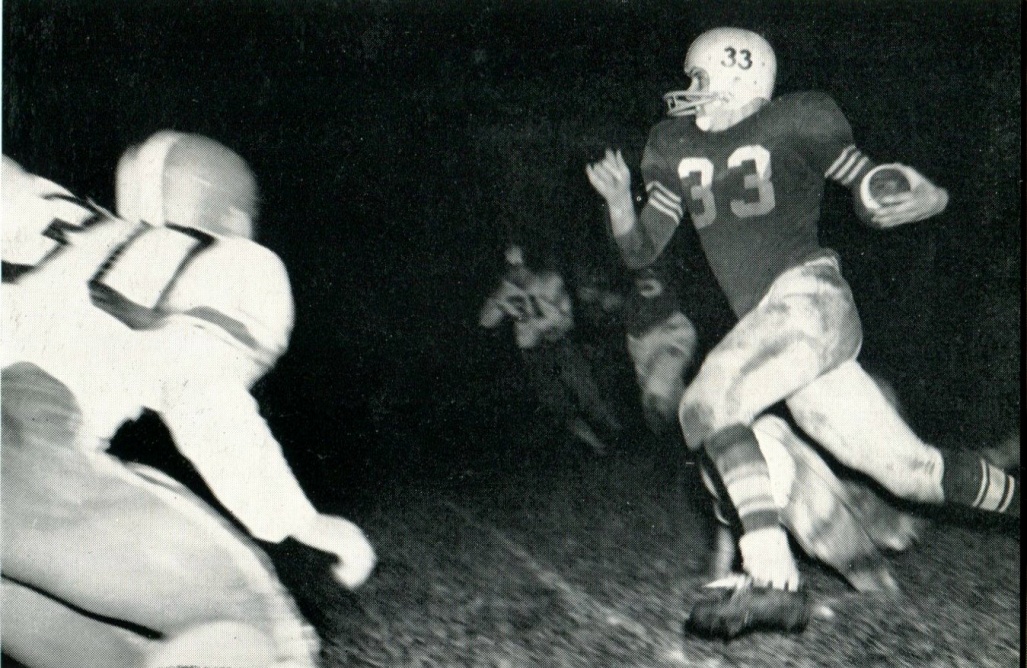 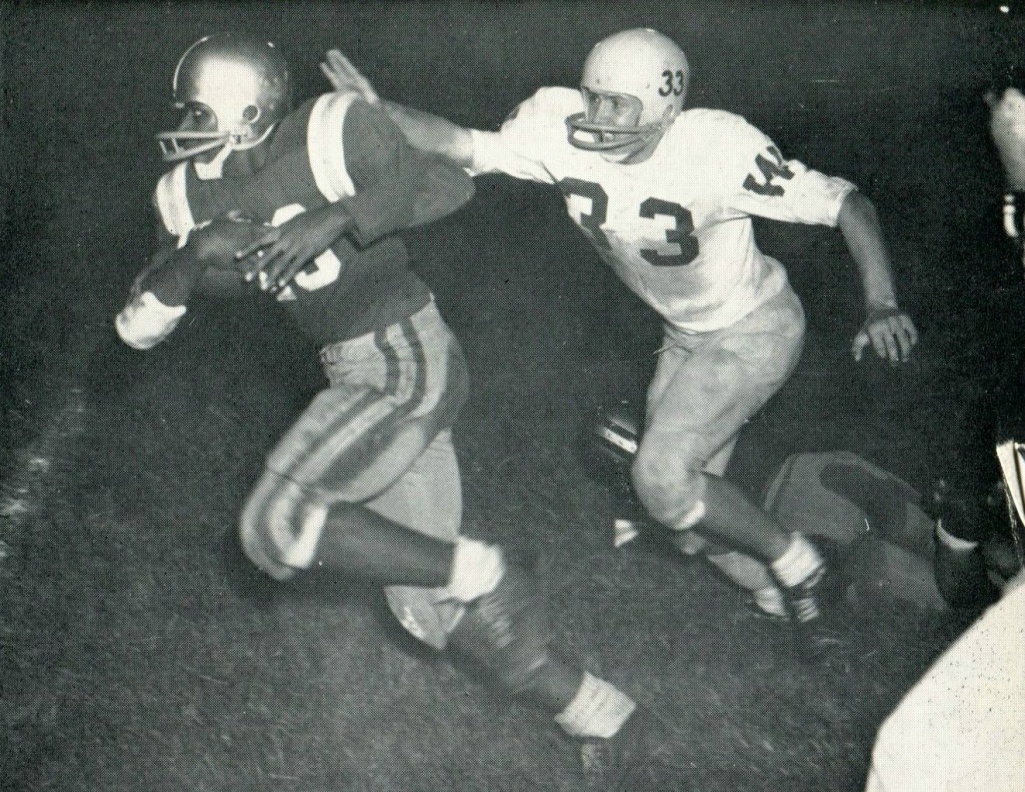 Maurice John Bibent
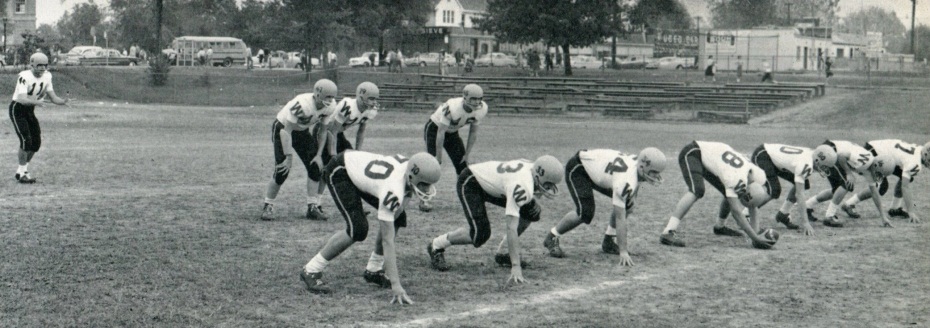 1961 Western Hills Yearbook
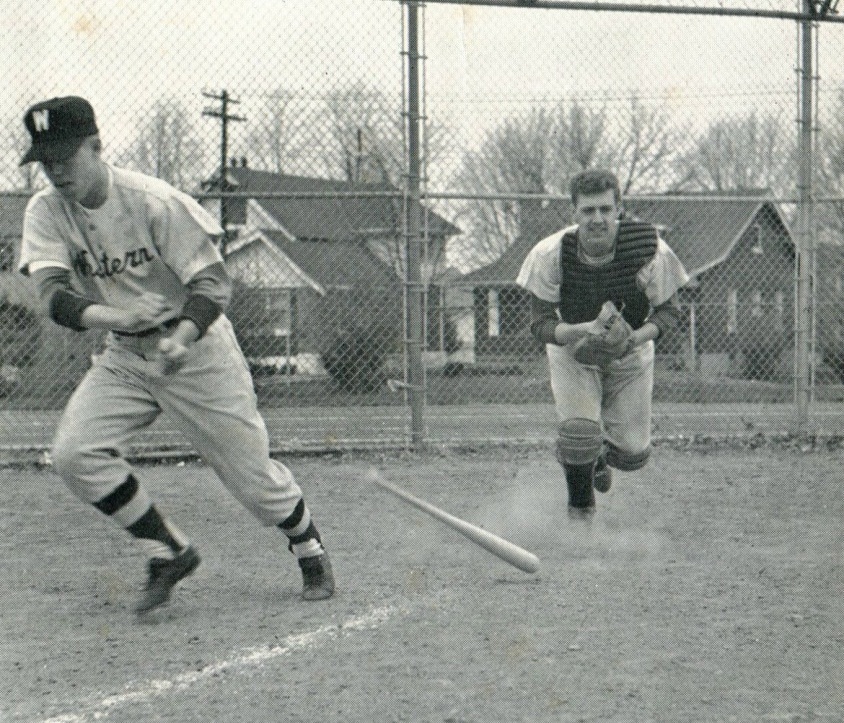 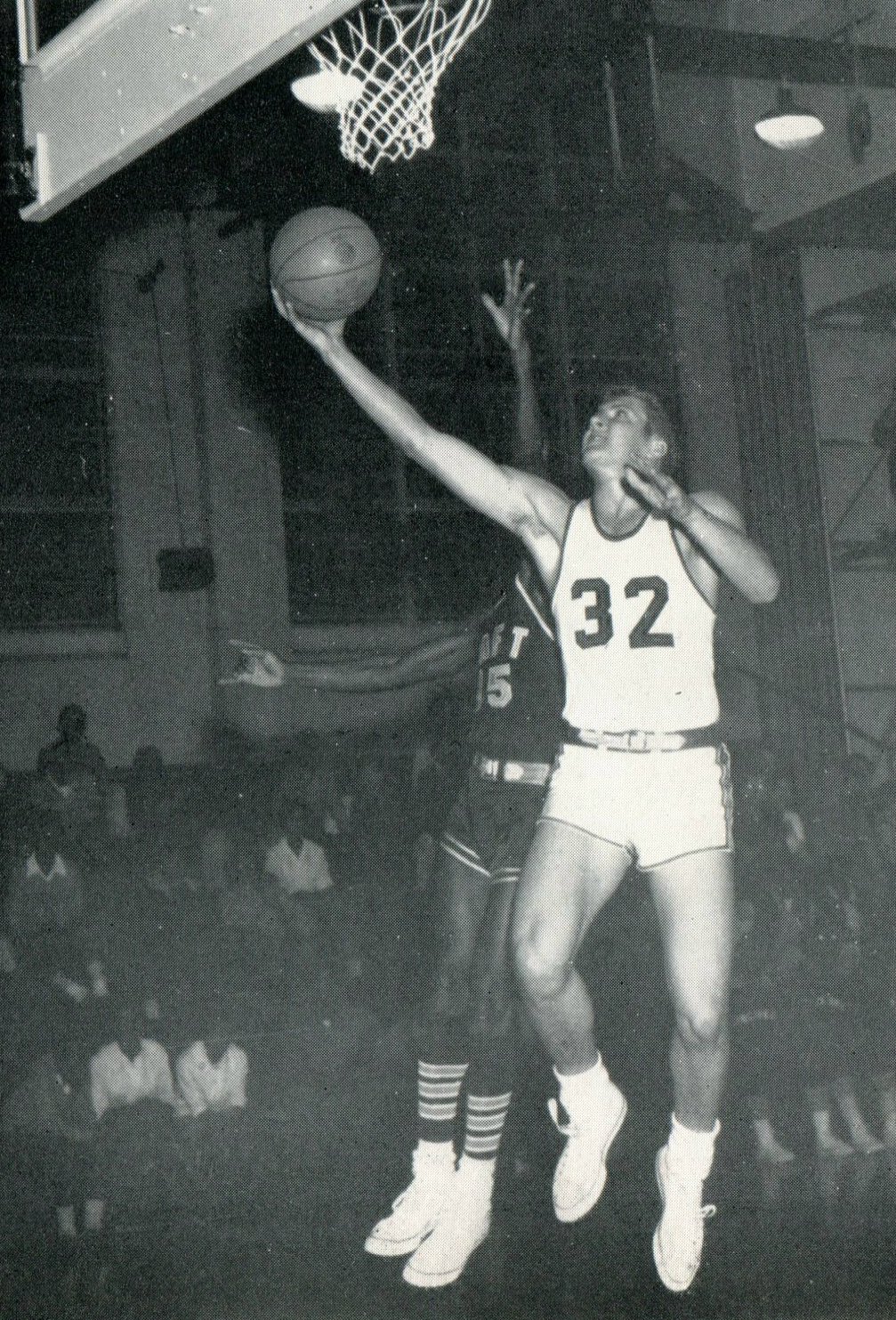 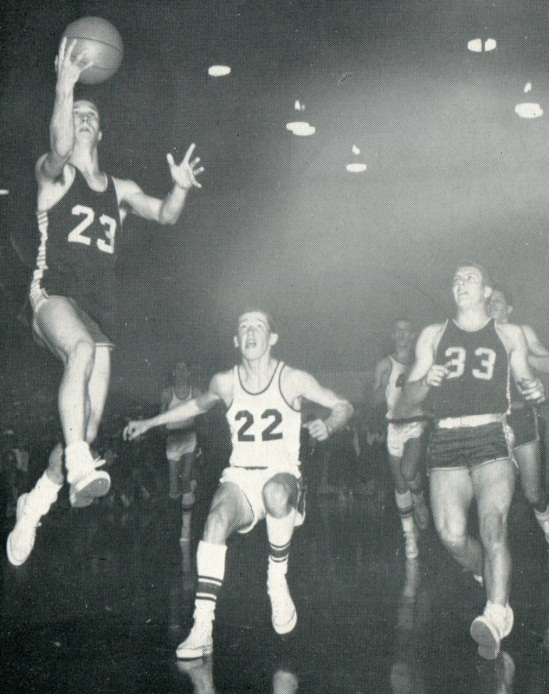 Maurice John Bibent
(# 32)
1961 Western Hills Yearbook
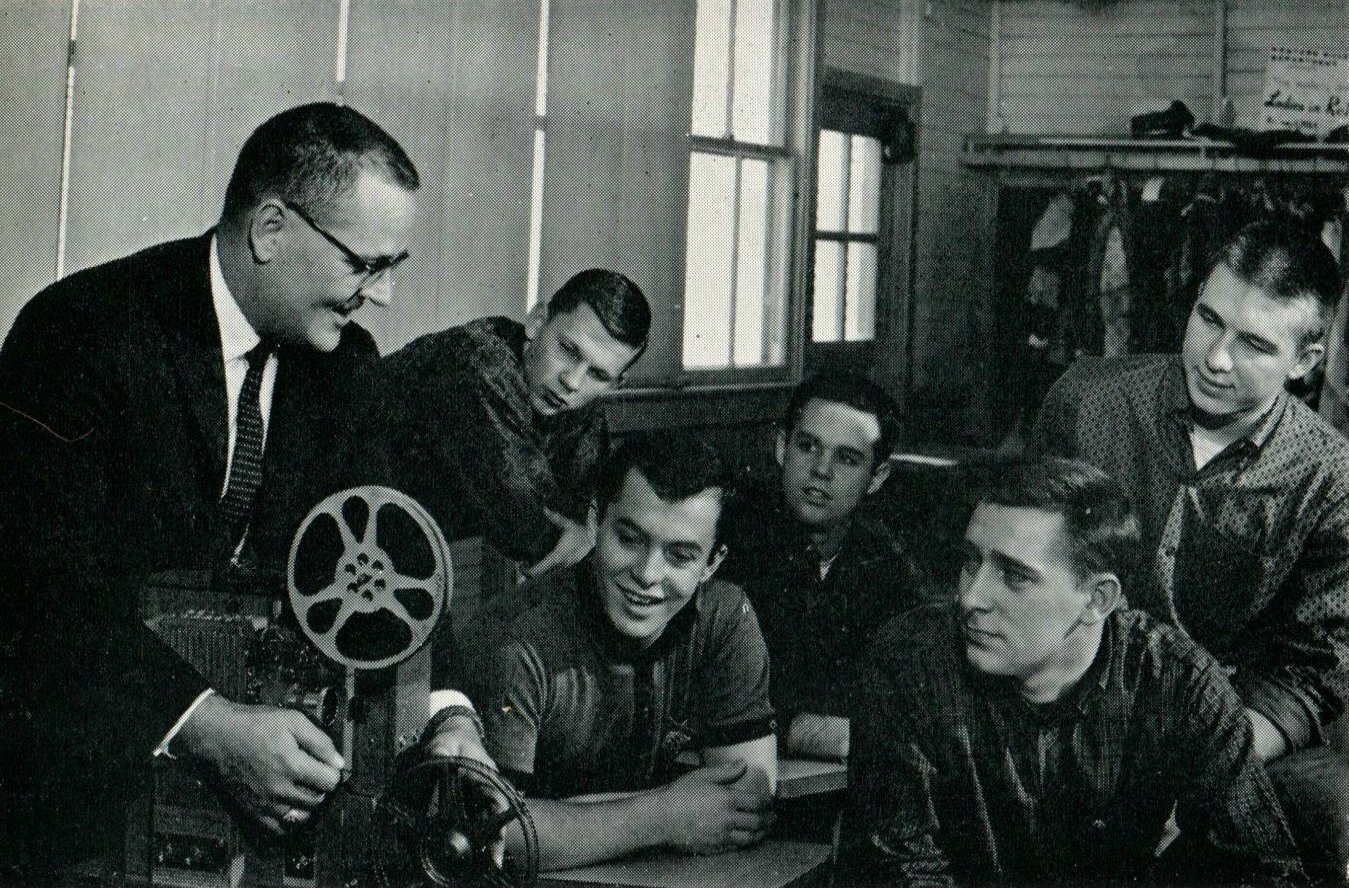 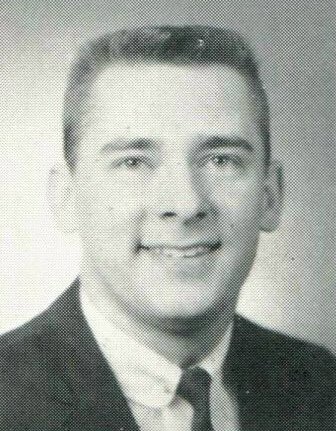 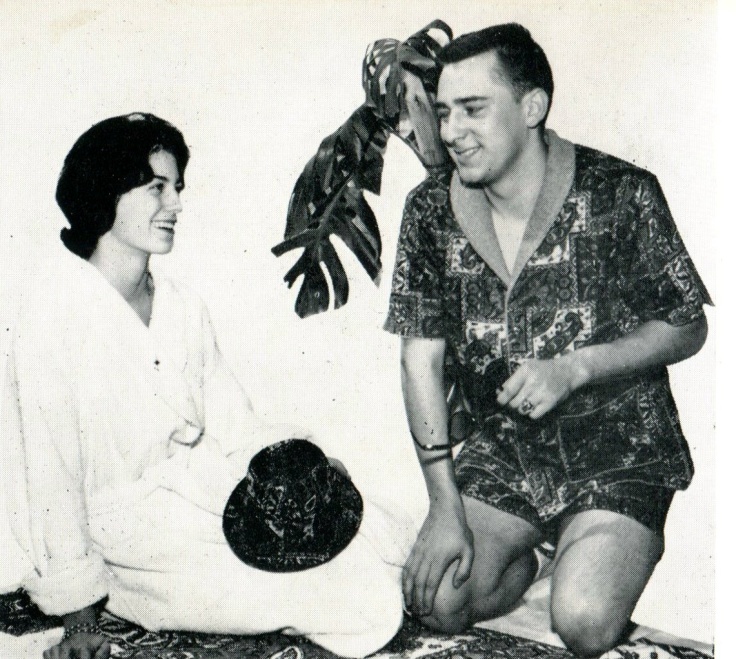 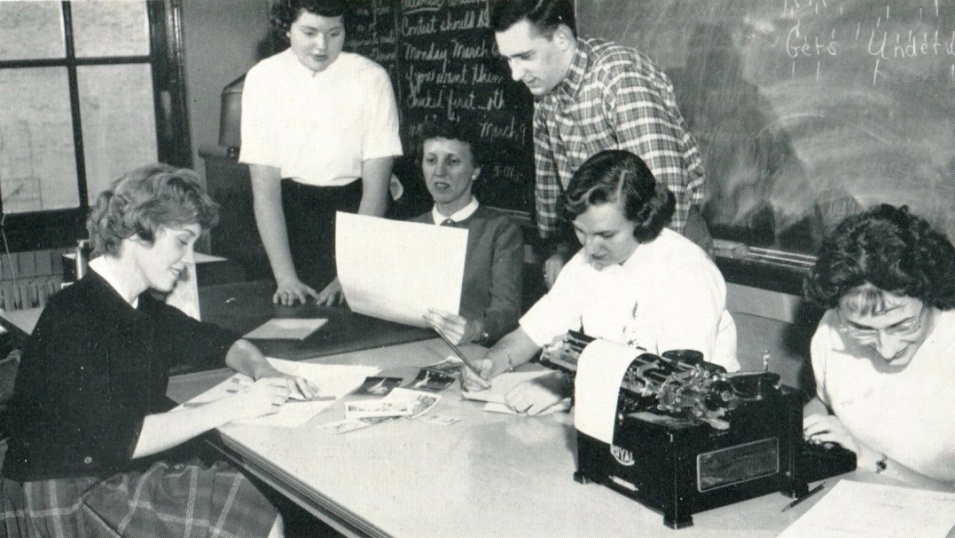 Kenneth Charles Kay
1961 Western Hills Yearbook
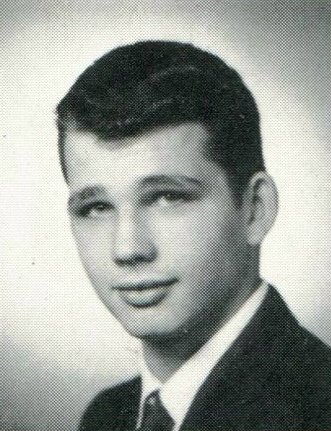 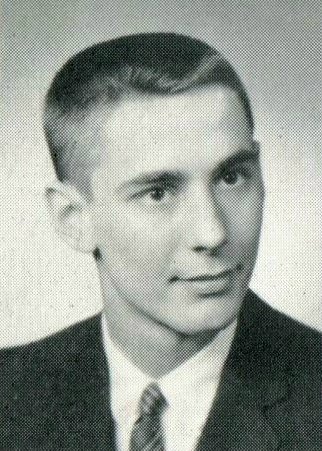 Junior Allan Morgeson
David Kugler
1961 Western Hills Yearbook
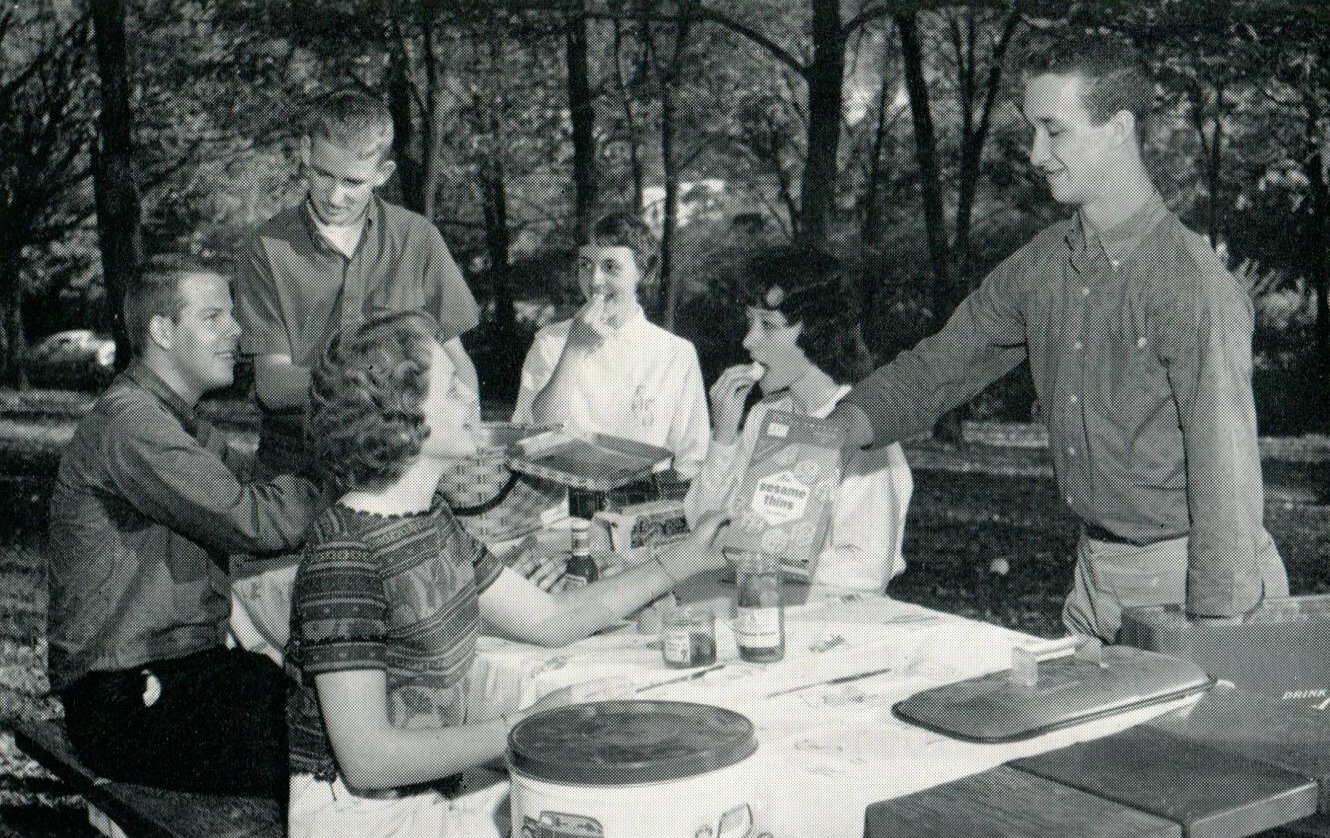 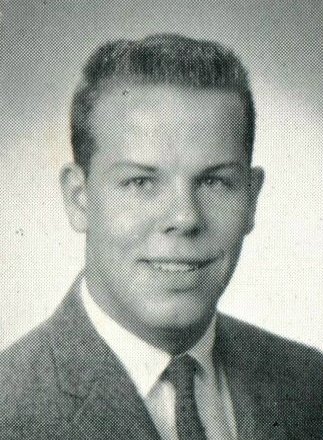 Edward S. Mahaffey
1961 Western Hills Yearbook
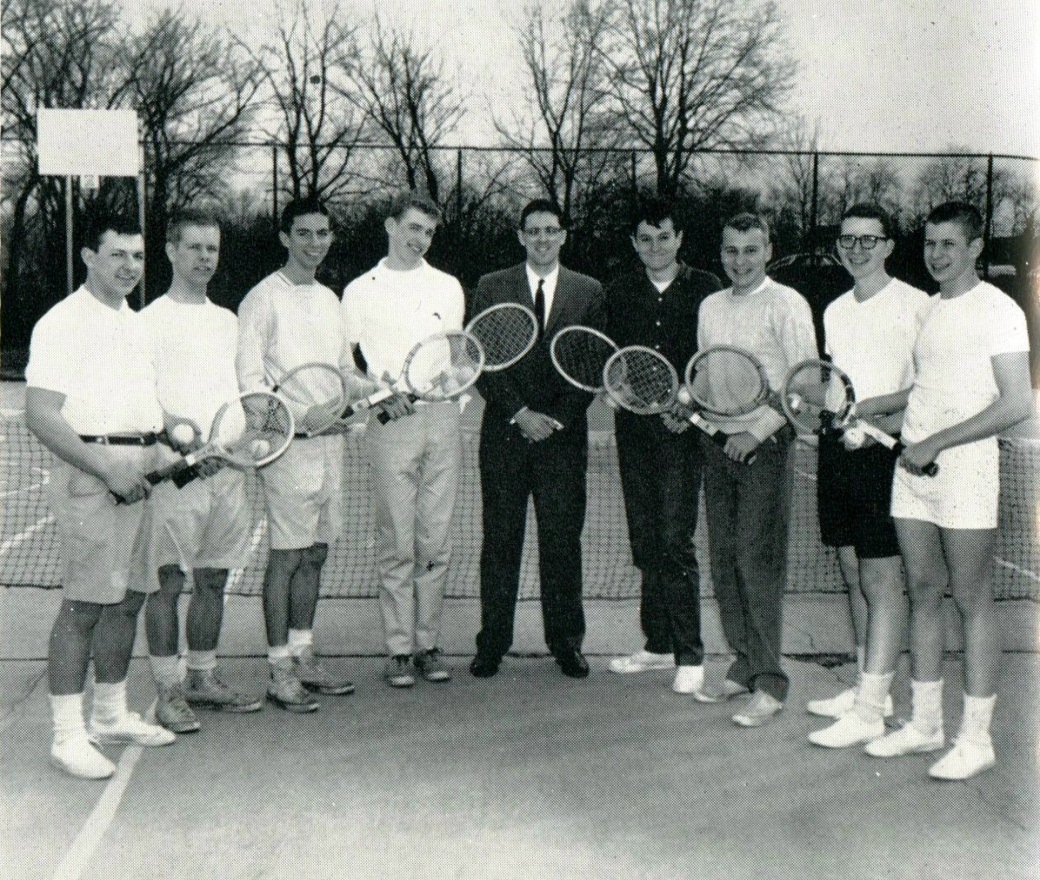 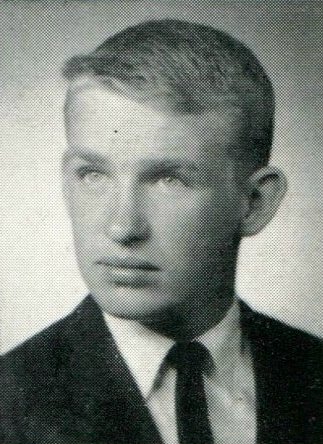 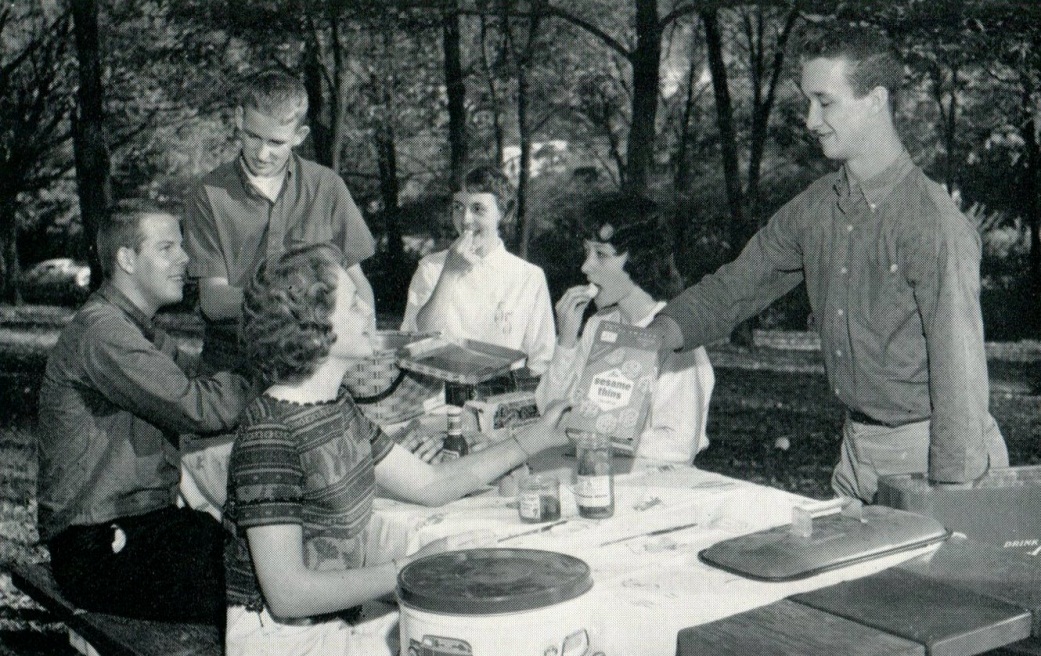 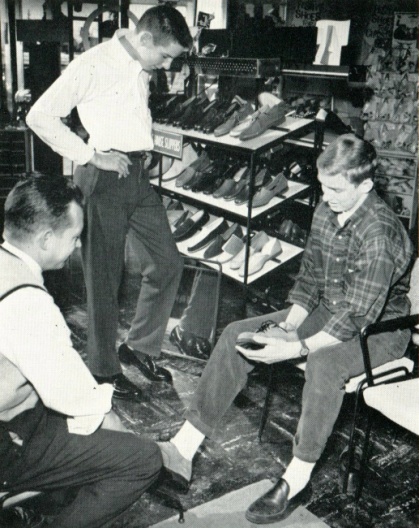 Charles Norton
1961 Western Hills Yearbook
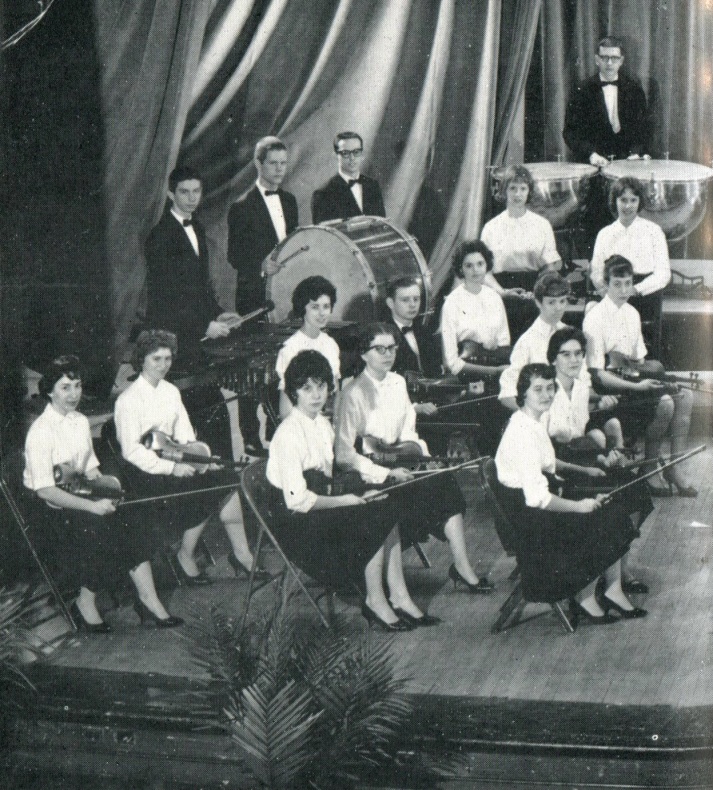 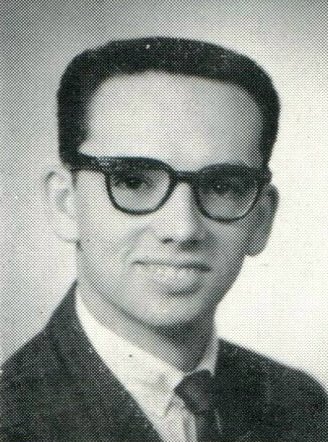 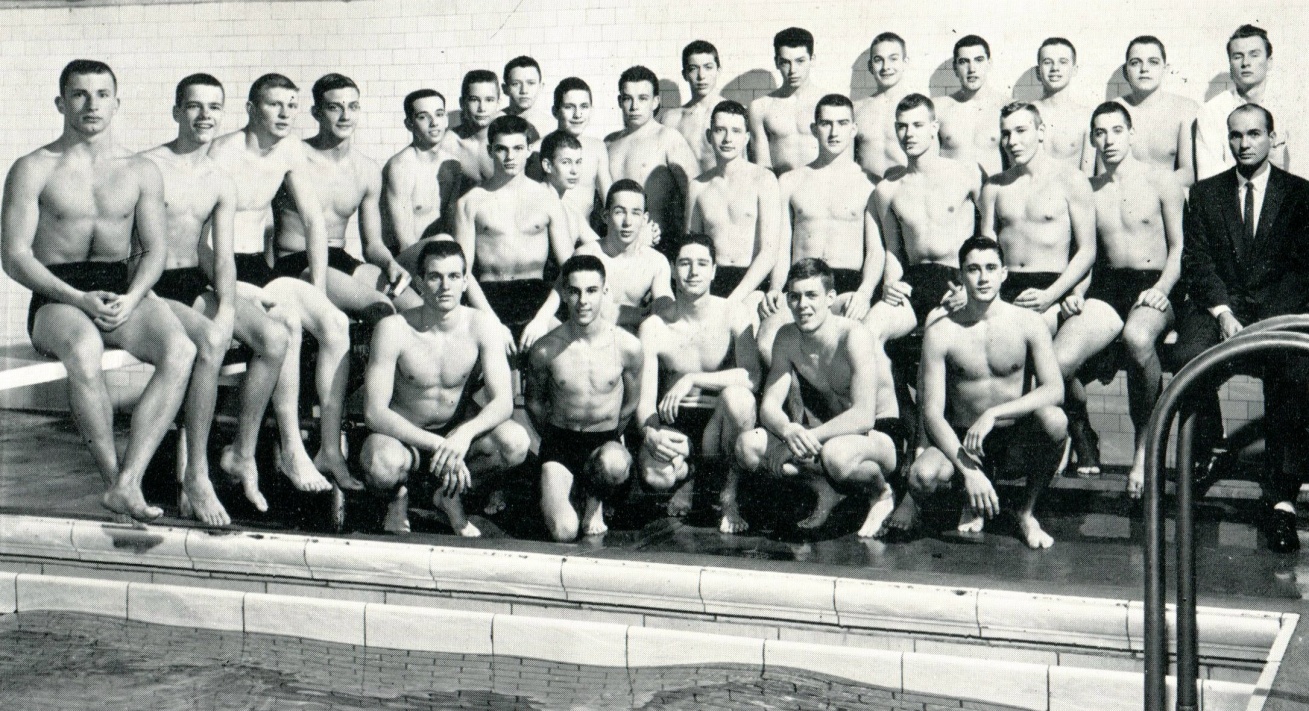 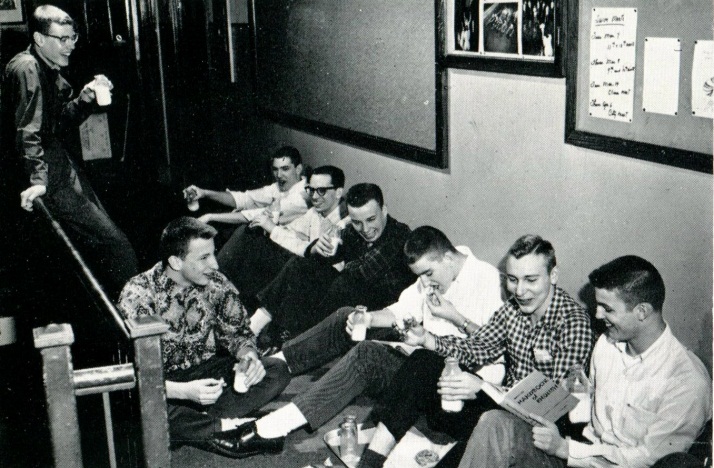 Michael Raymond Noyes
1961 Western Hills Yearbook
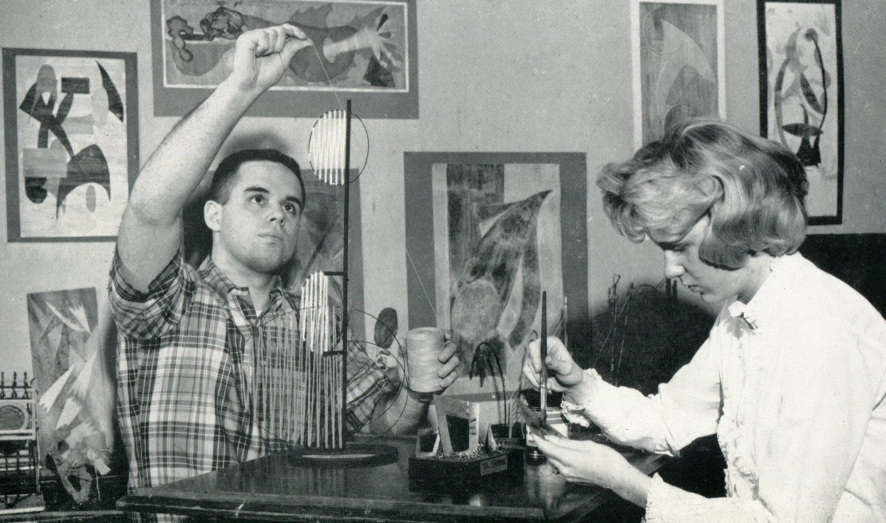 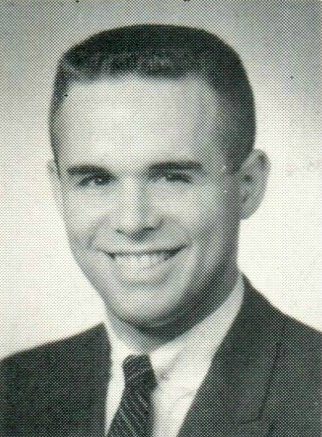 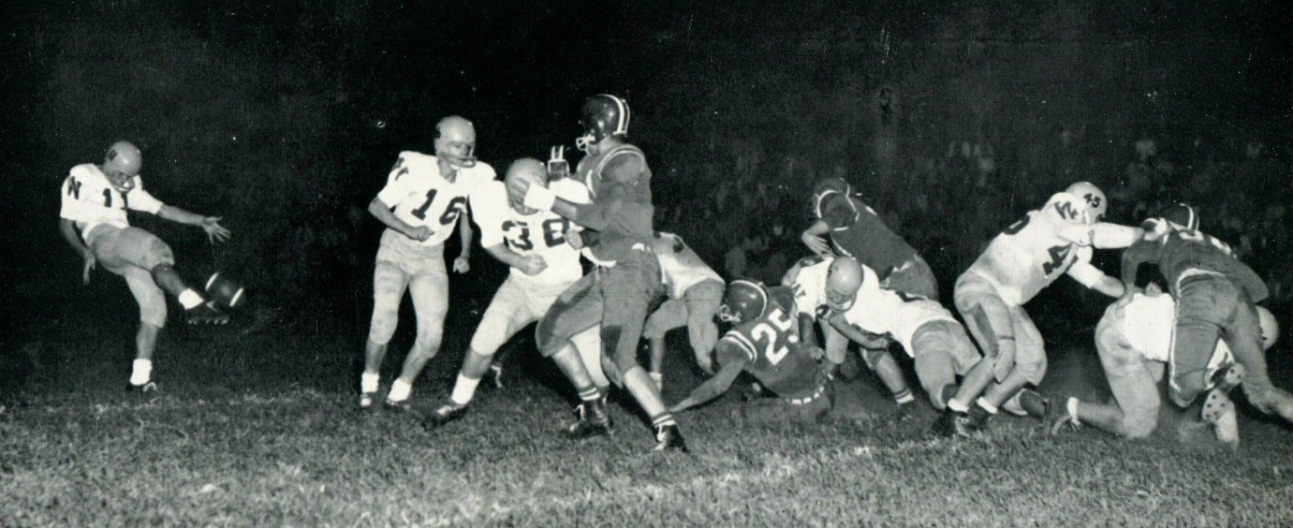 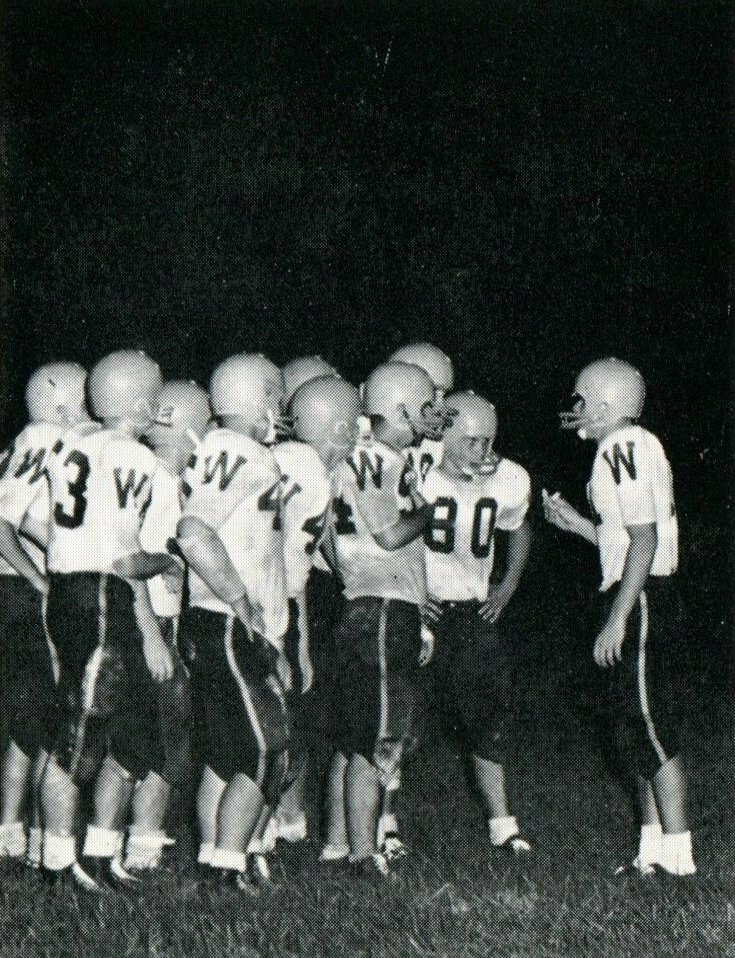 John Jefferson Schiff
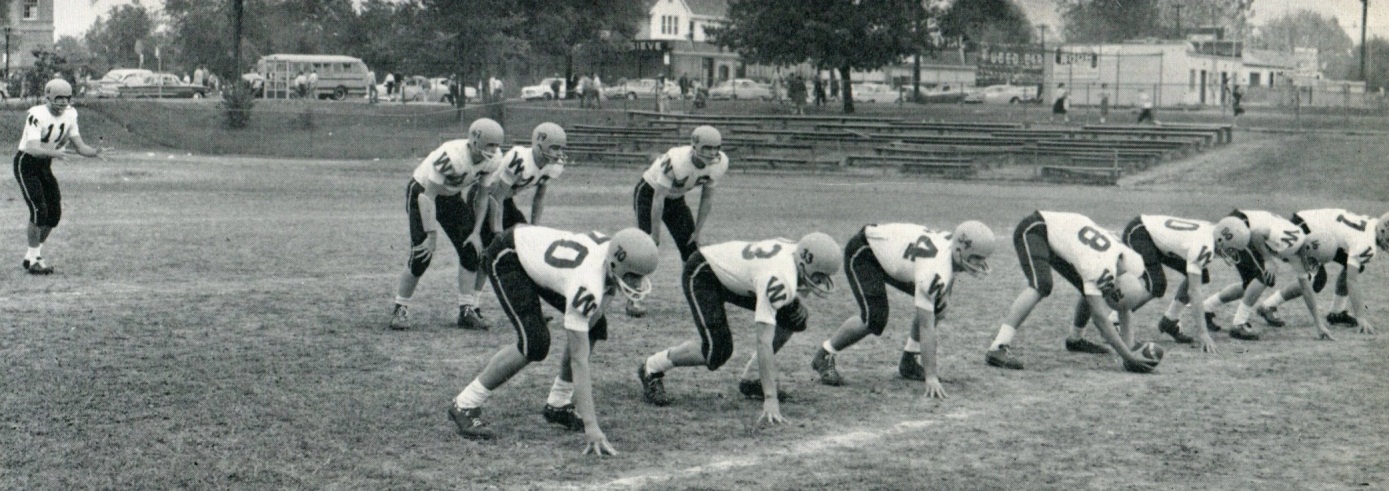 1961 Western Hills Yearbook
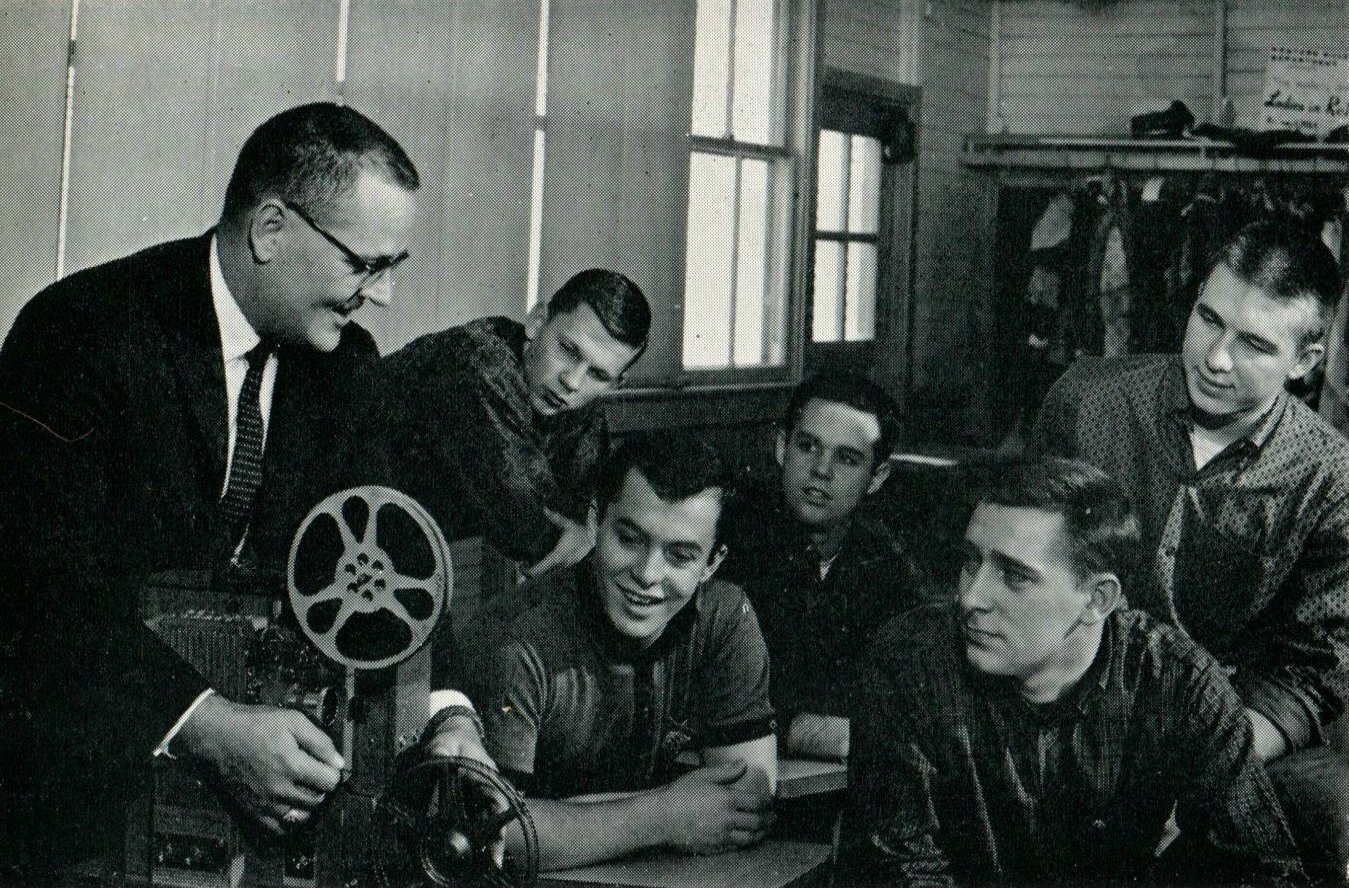 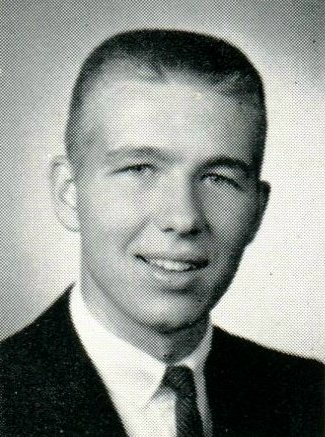 William Andrew Patton
1961 Western Hills Yearbook
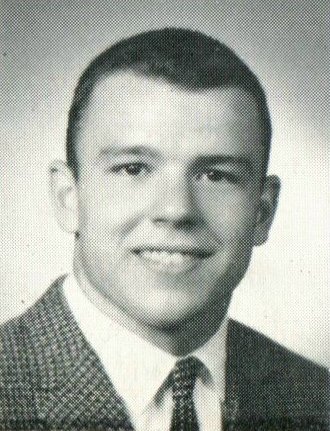 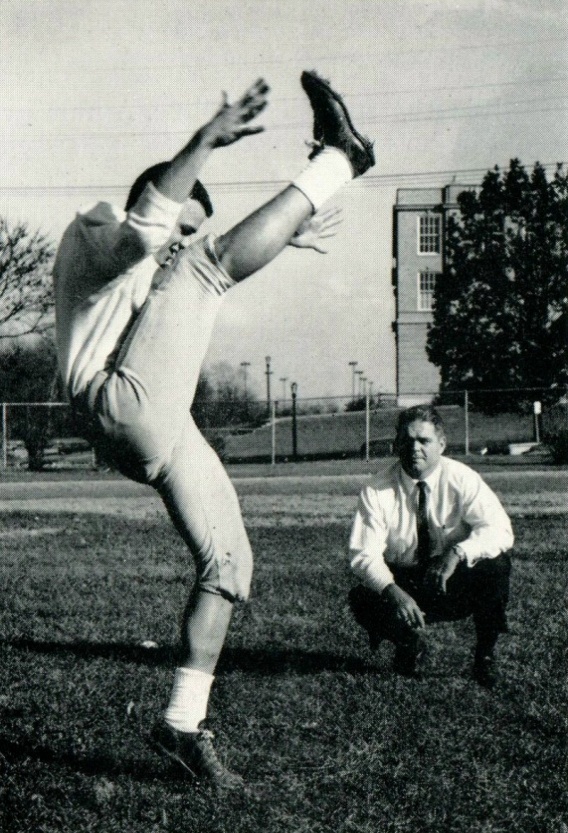 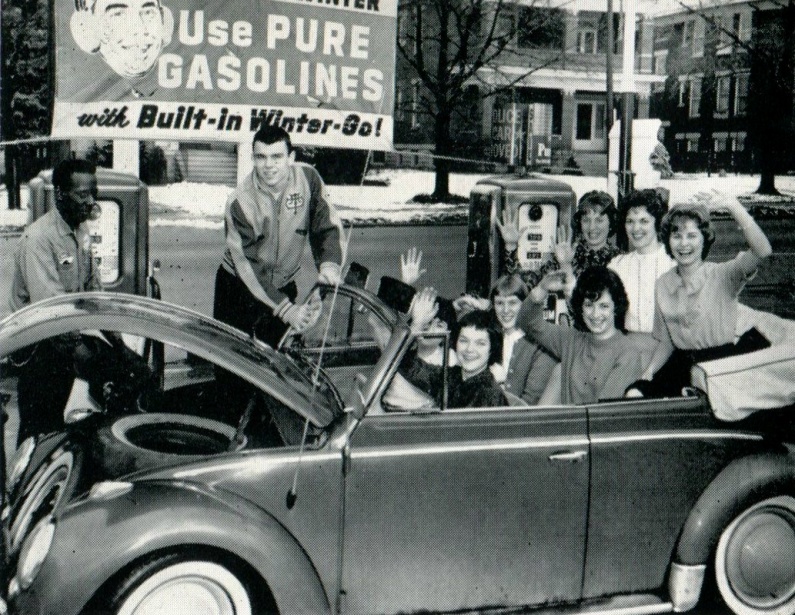 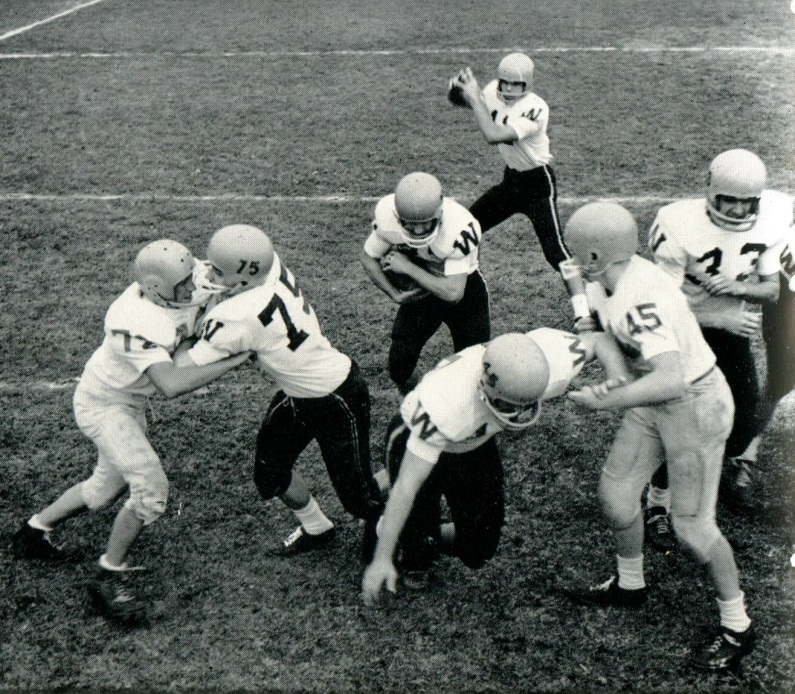 Stuart Christian Schott
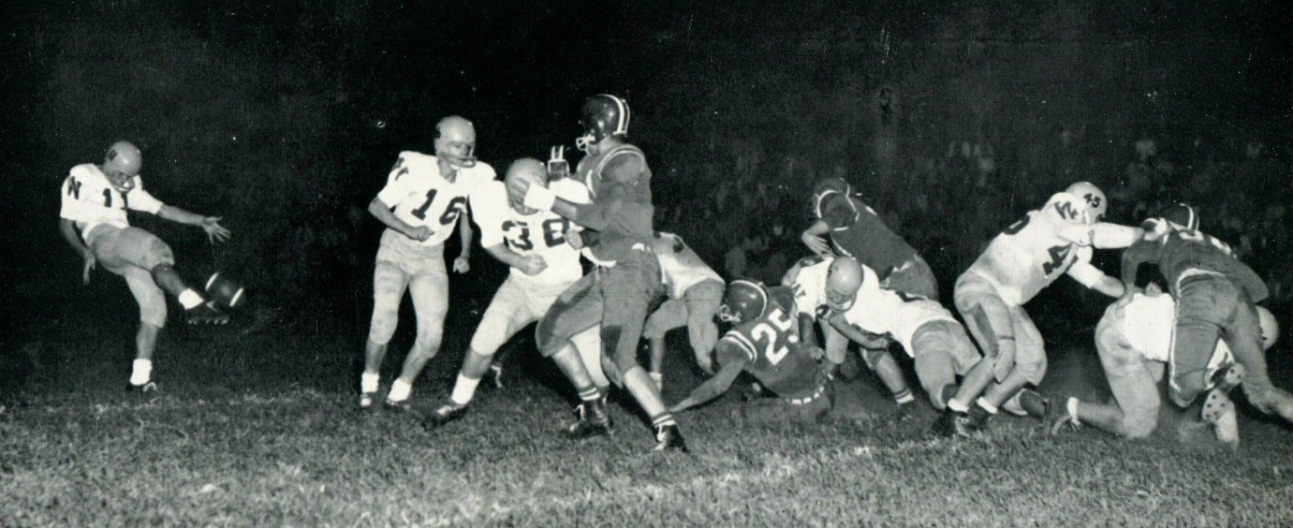 1961 Western Hills Yearbook
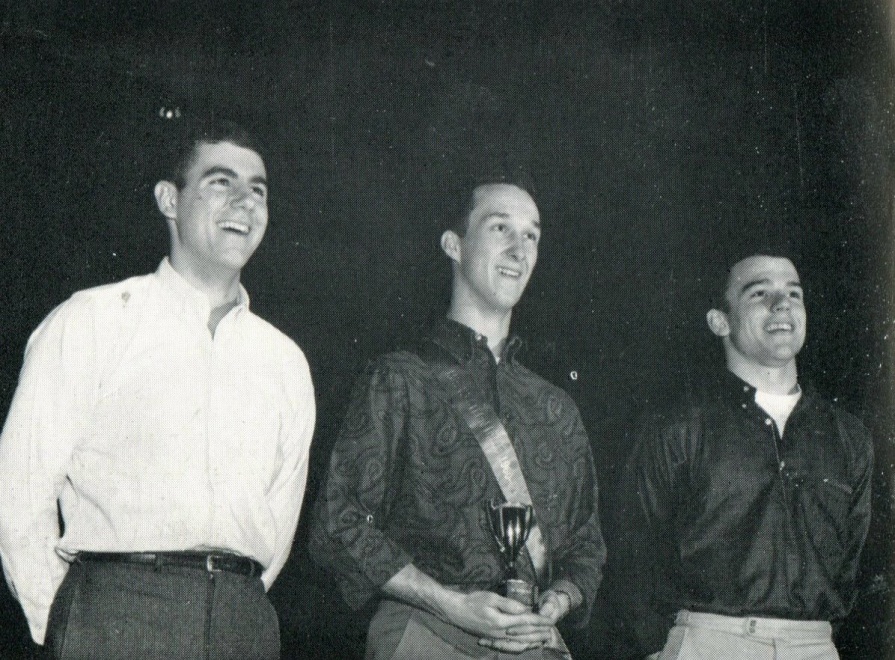 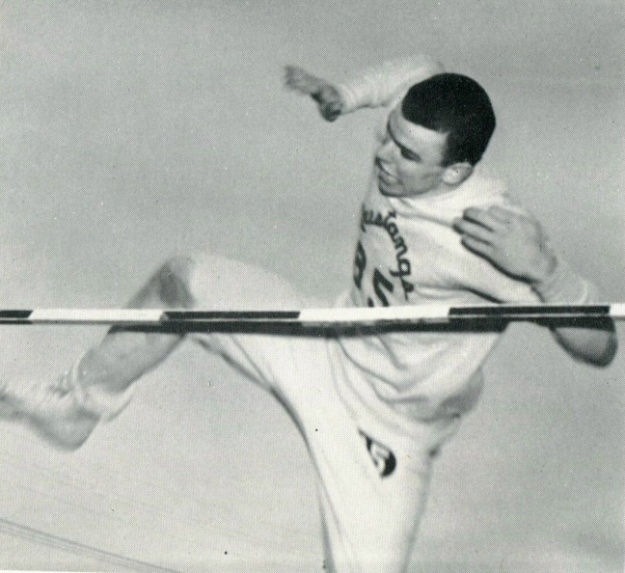 Stuart Schott
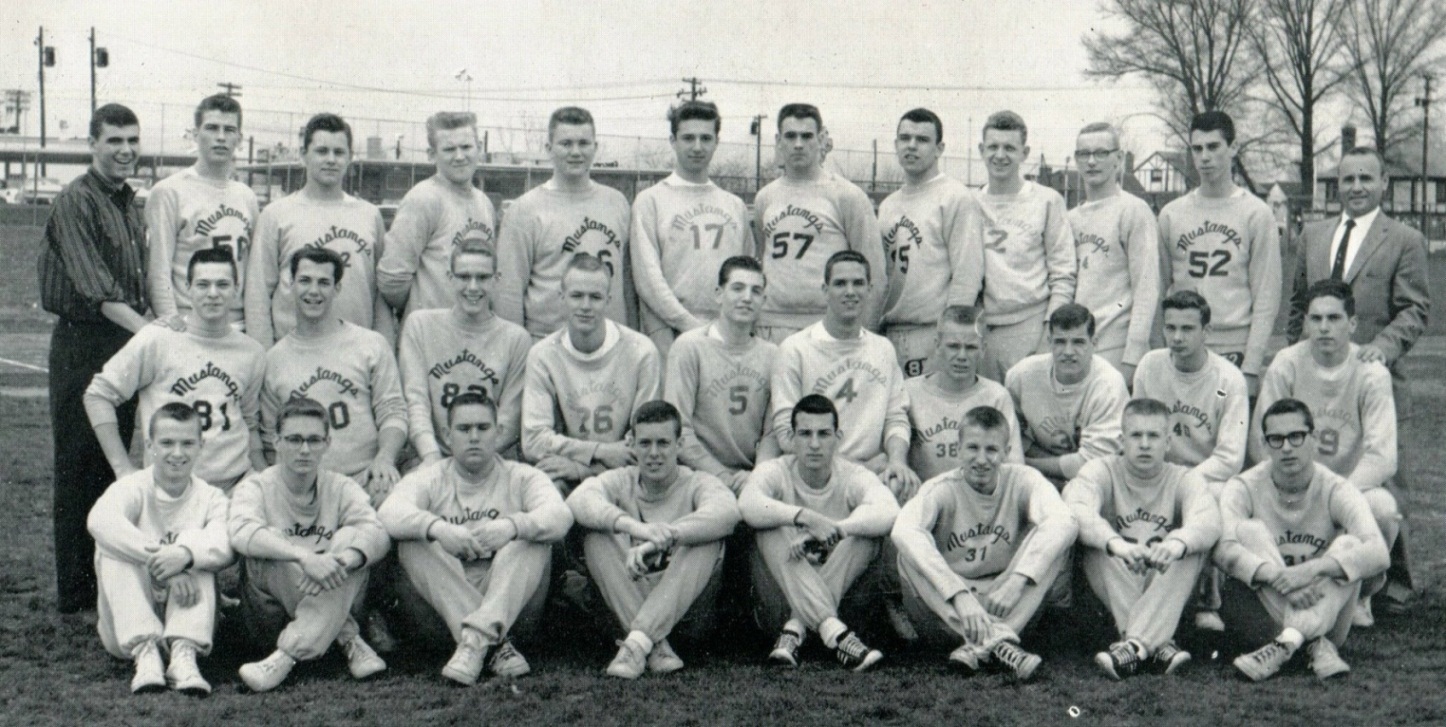 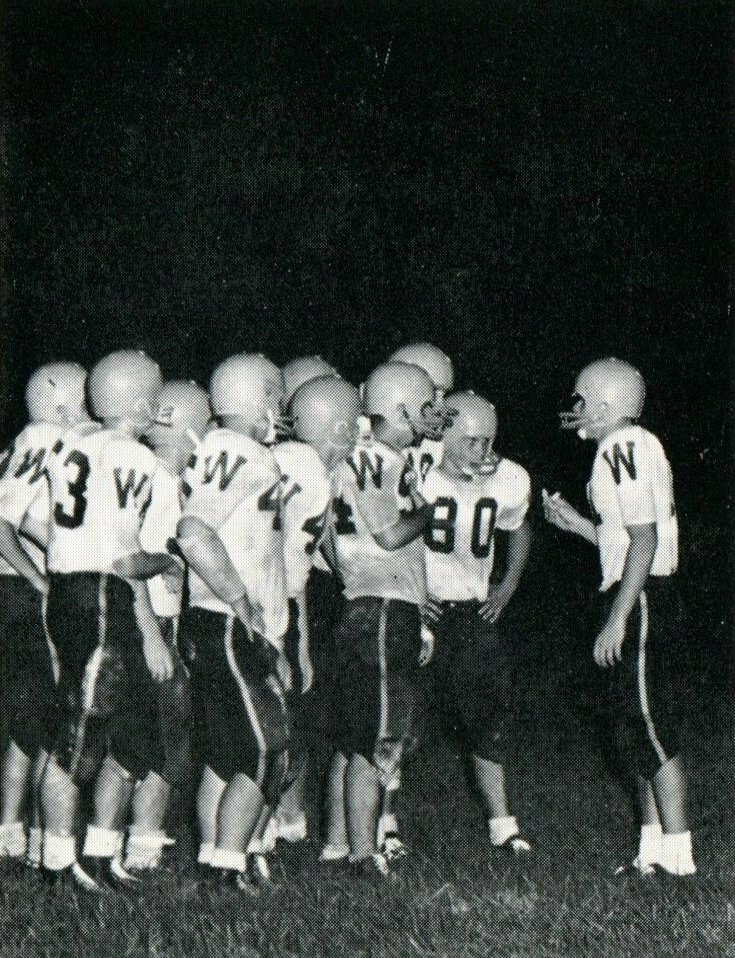 1961 Western Hills Yearbook
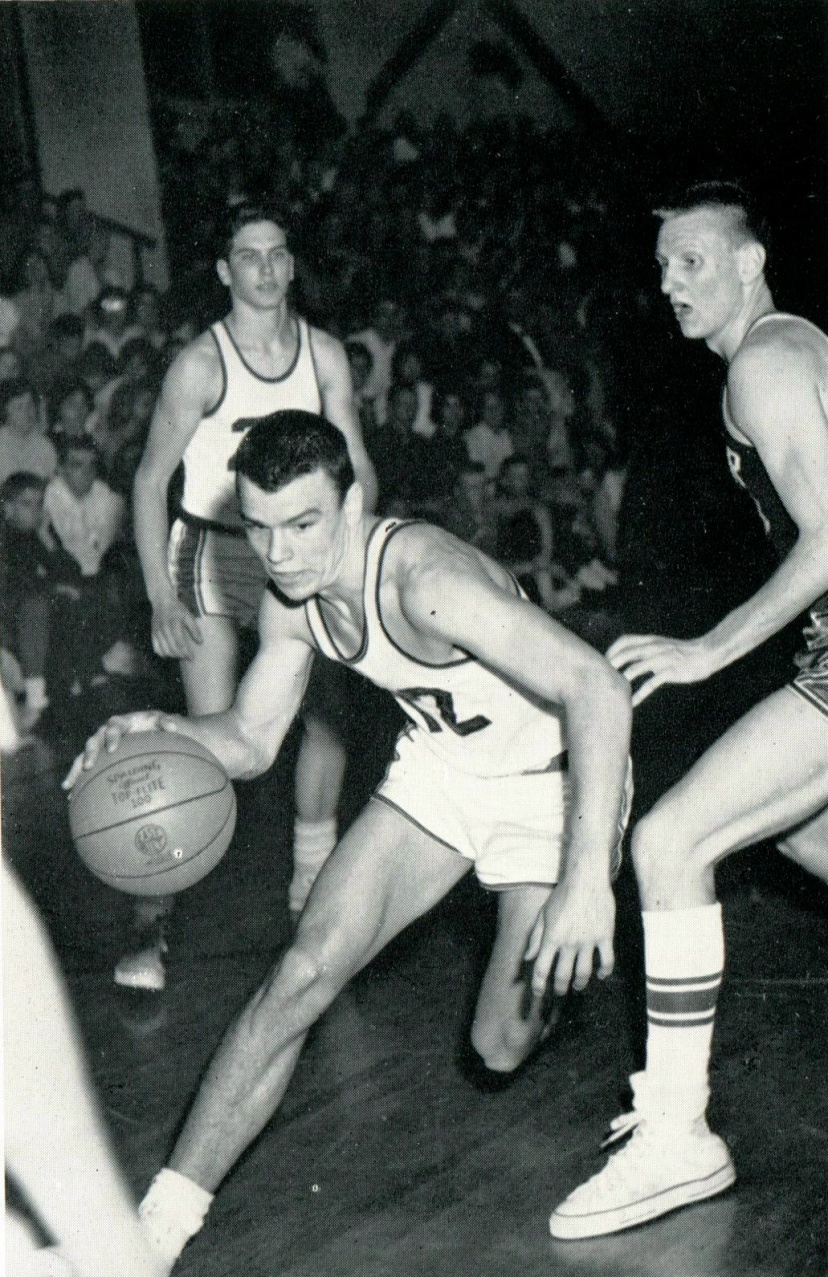 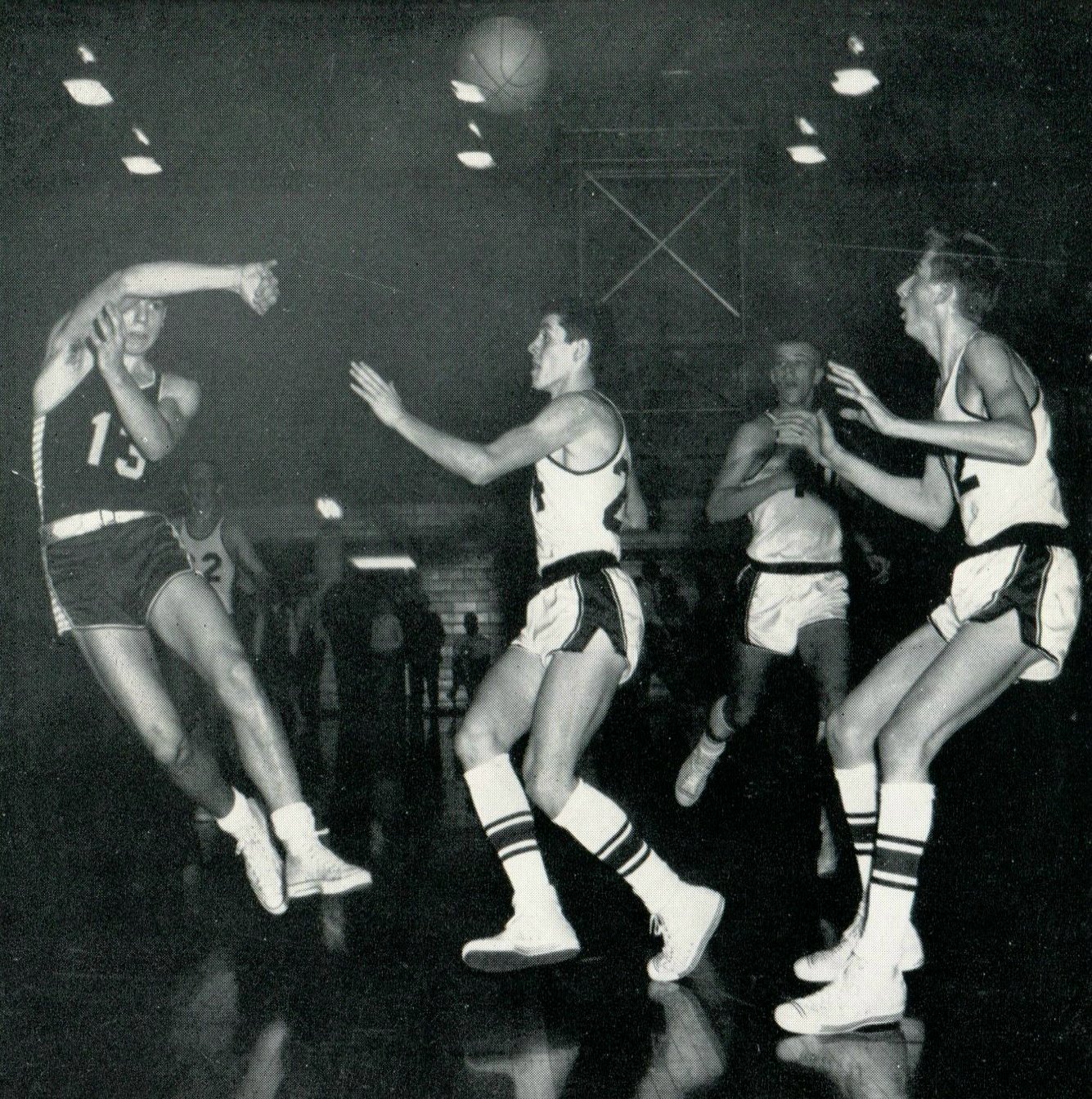 Stuart Christian Schott
(# 13)
1961 Western Hills Yearbook
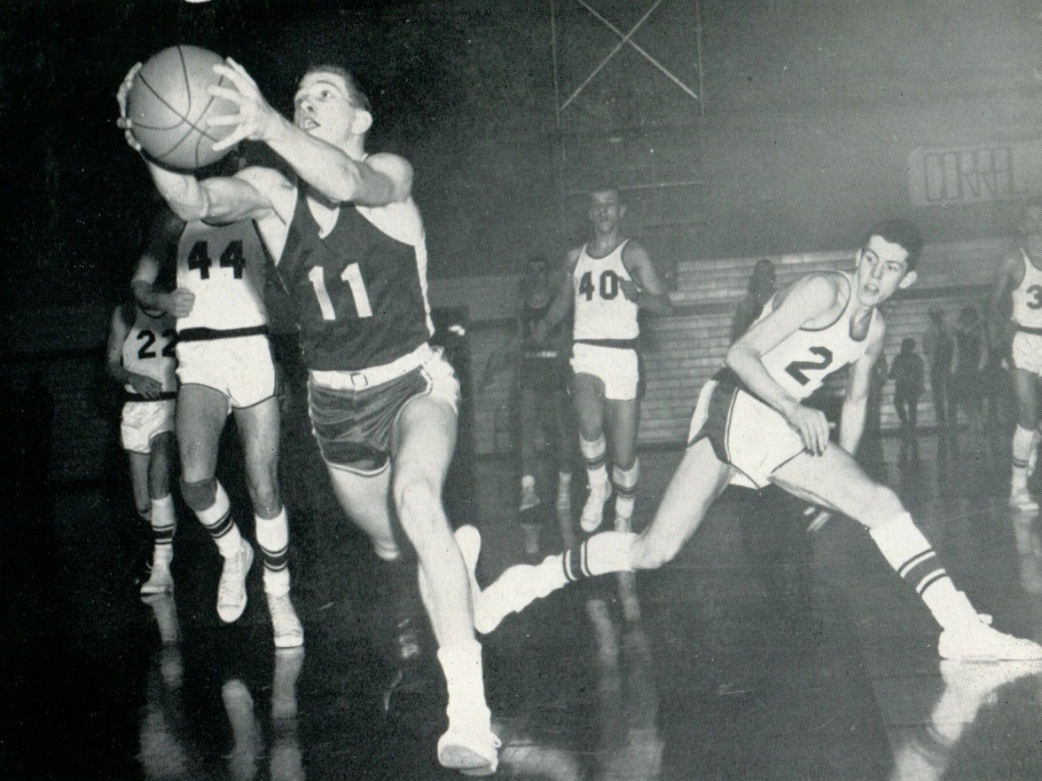 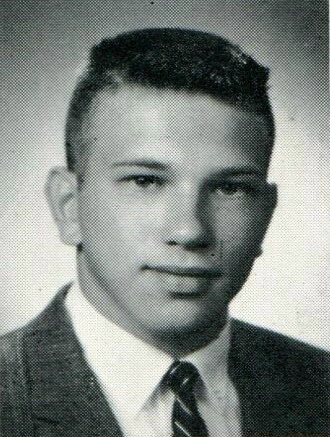 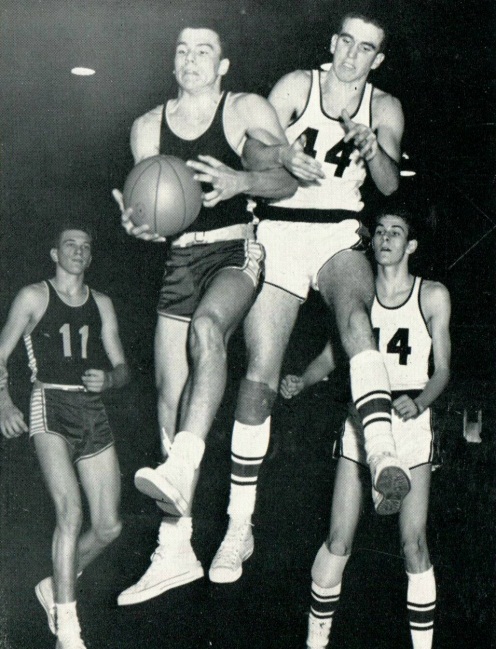 David William Thie
(# 11)
1961 Western Hills Yearbook
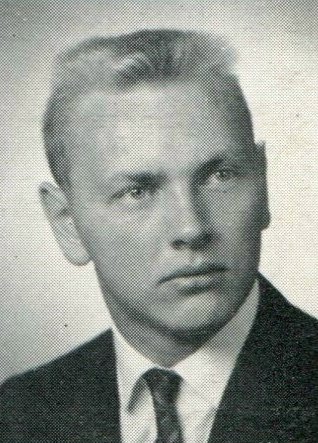 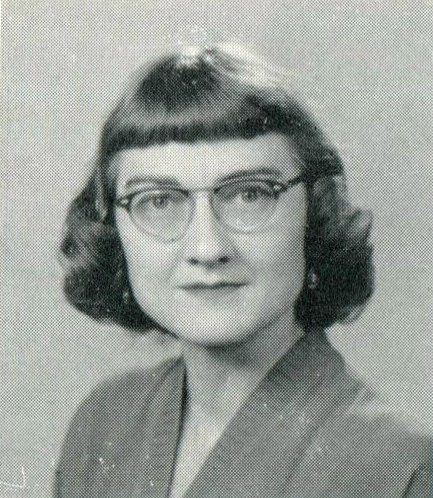 David Allen Wright
Mrs. Jean Spickard
(Honorary T.O.)
1961 Western Hills Yearbook
(T.O. Sophomores and Juniors)
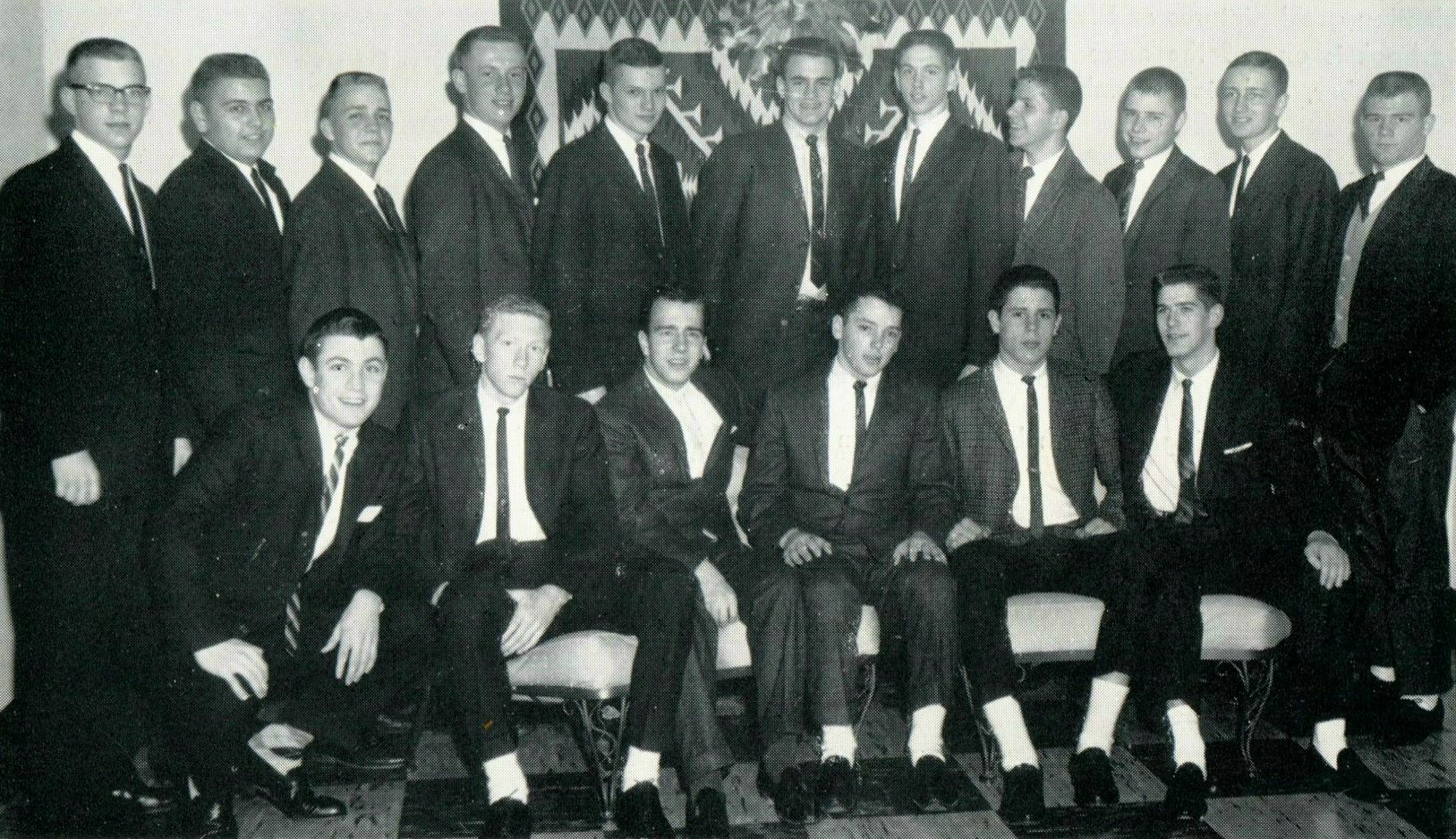 First Row:	J. Hardy, D. McElroy, D. Lantry, R. Niemes, J. Hartman, T. Dennie
Second Row:	D. Hoffman, L. Wright, L. Bauer, G. Koppenhoefer, L. Swartz, C. Rothenbush, 
	T. Lange, C. Griener, N. Bauer, D. Patton, S. Schmidt
1961 Western Hills Yearbook
(Varsity Football)
Jim Hartman
(Class of 1962)
(# 55)
Larry Swartz
(Class of 1962)
(# 78)
Maury Bibent
(# 33)
Stu Schott
(# 11)
Key Kay
(# 75)
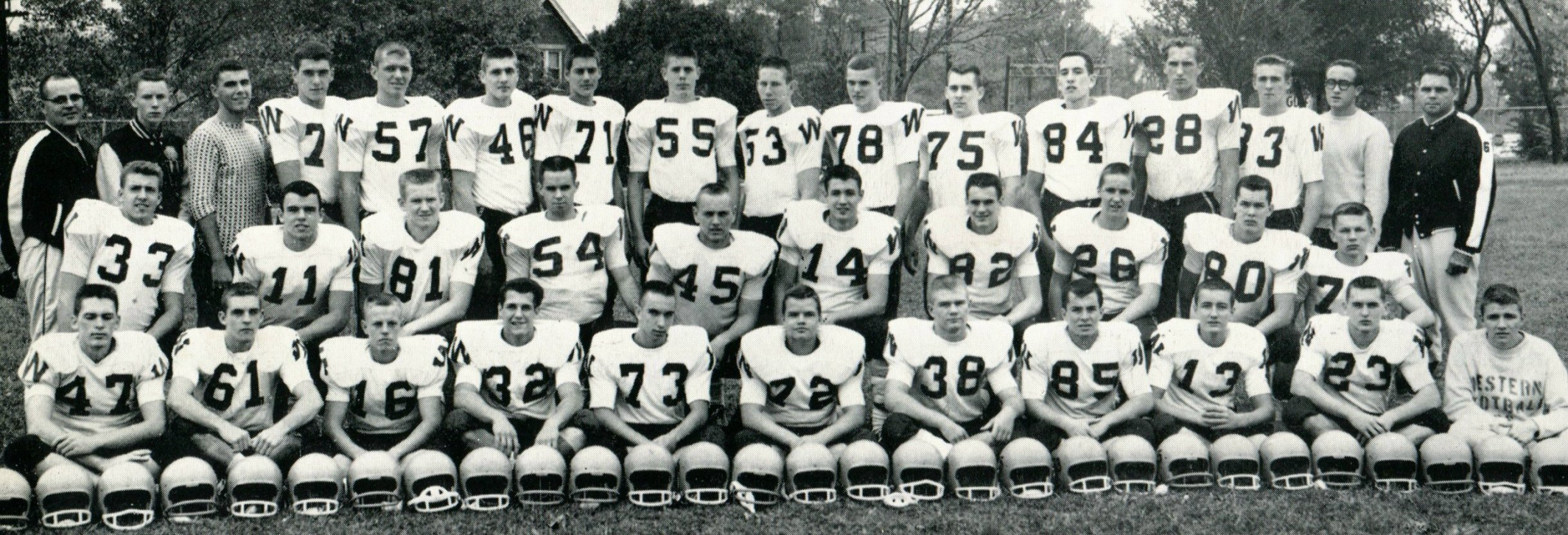 Dick Hauck
James Hardy
(Class of 1962)
(# 14)
Ed Schmidt
(Class of 1962)
(# 38)
Chuck Rothenbush
(Class of 1962)
(# 82)
Richard Patton
(Class of 1962)
(# 13)
John Schiff
(# 54)
David Wright
(# 45)
1961 Western Hills Yearbook
(Varsity Basketball)
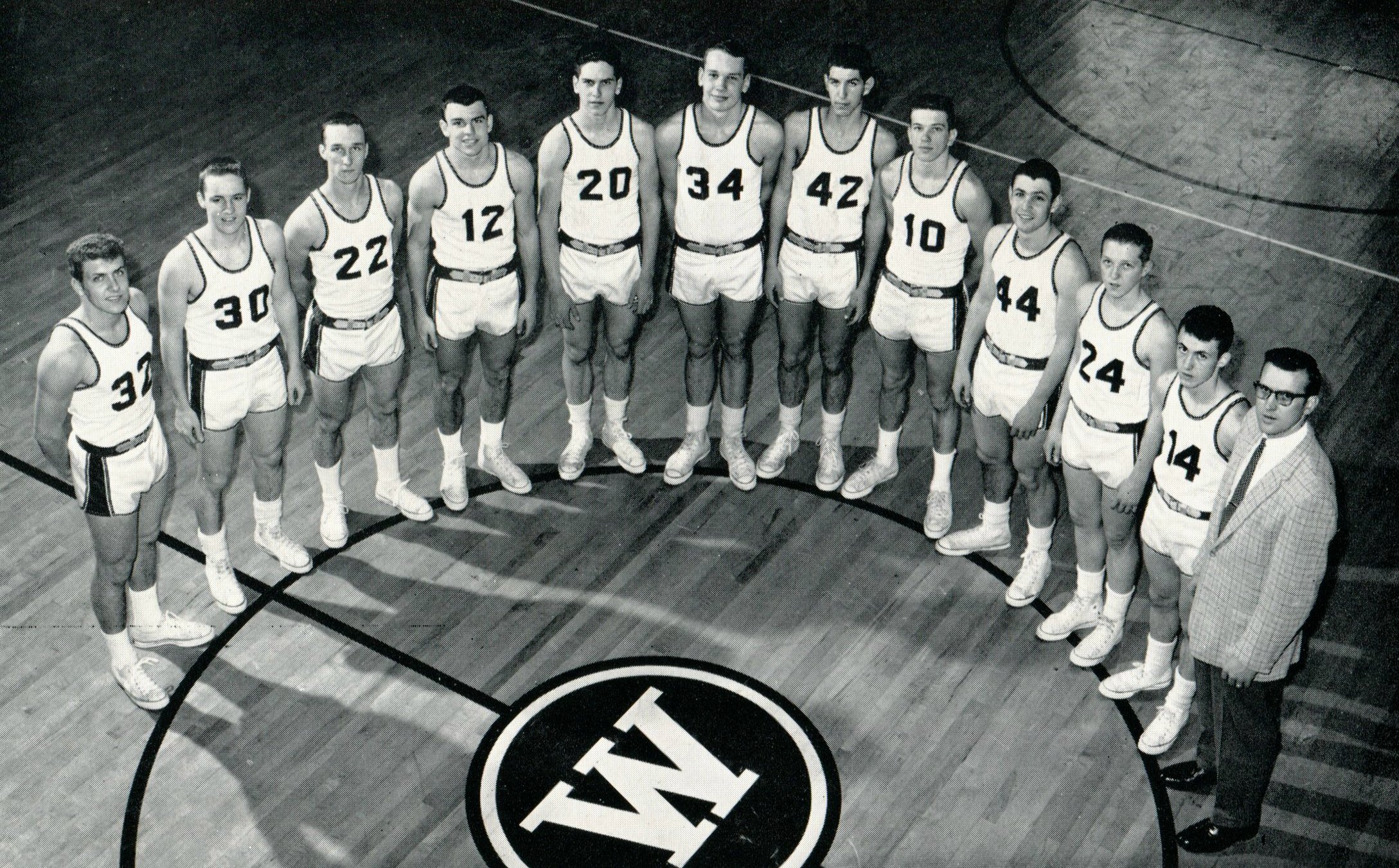 Maury Bibent
(# 32)
Stu Schott
(# 12)
David Thie
(# 10)
Jim Hardy
(Class of 1962)
(# 44)
1961 Western Hills Yearbook
(Maroon W Club)
John Schiff
David Wright
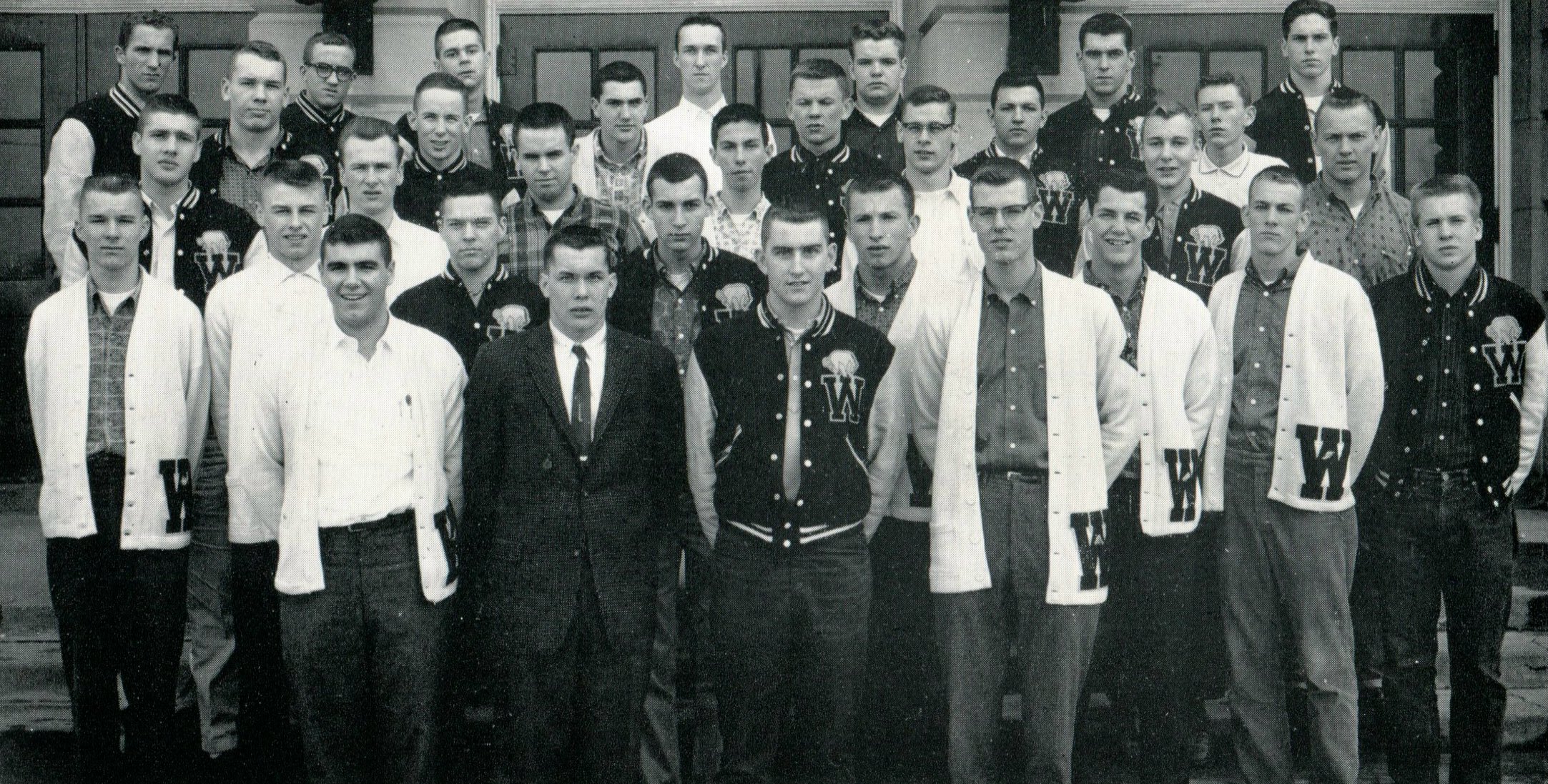 1961 Western Hills Yearbook
Larry Swartz
(Class of 1962)
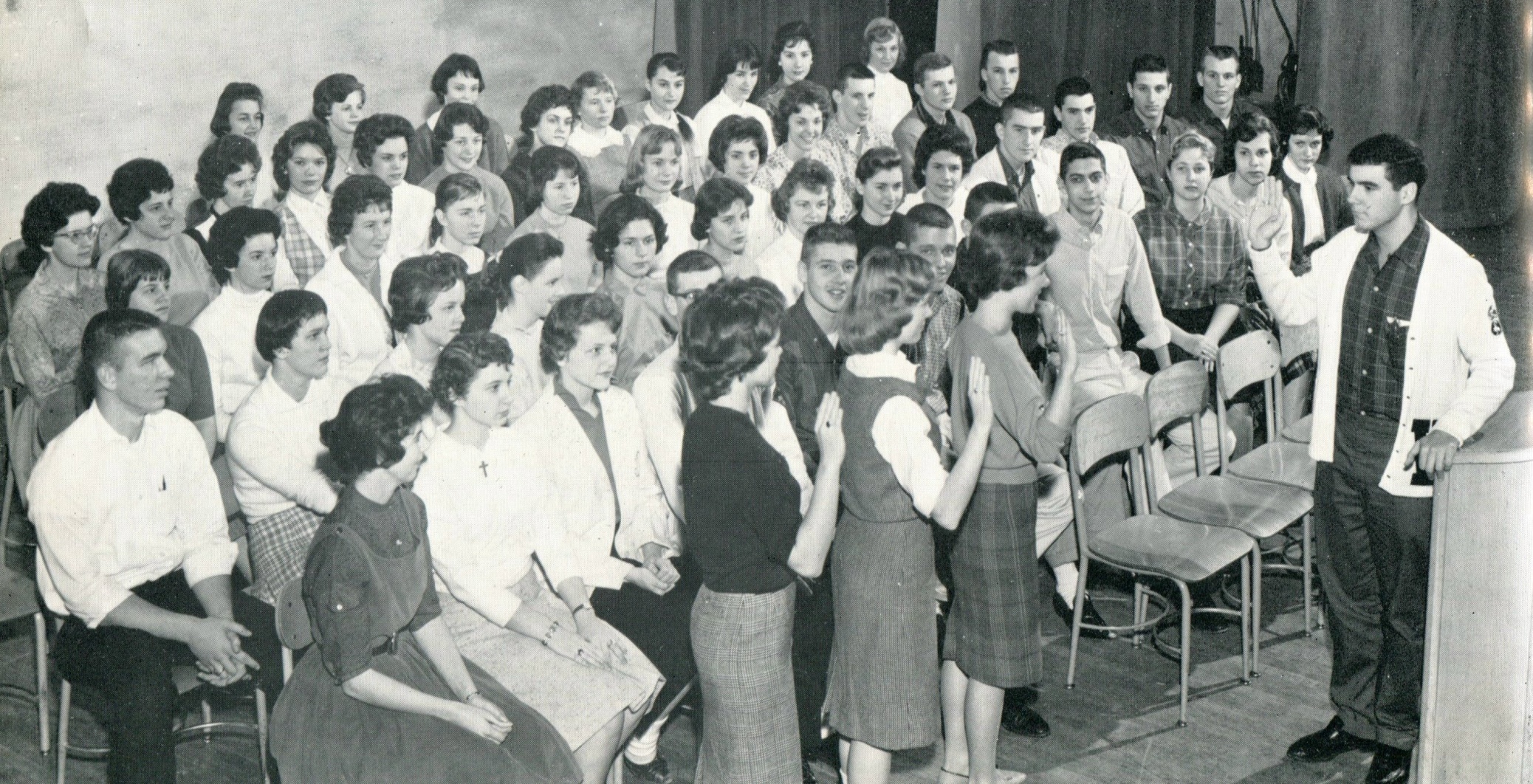 Andy Patton
1961 Western Hills Yearbook
Jim Hardy
(Class of 1962)
Dave McElroy
(Class of 1962)
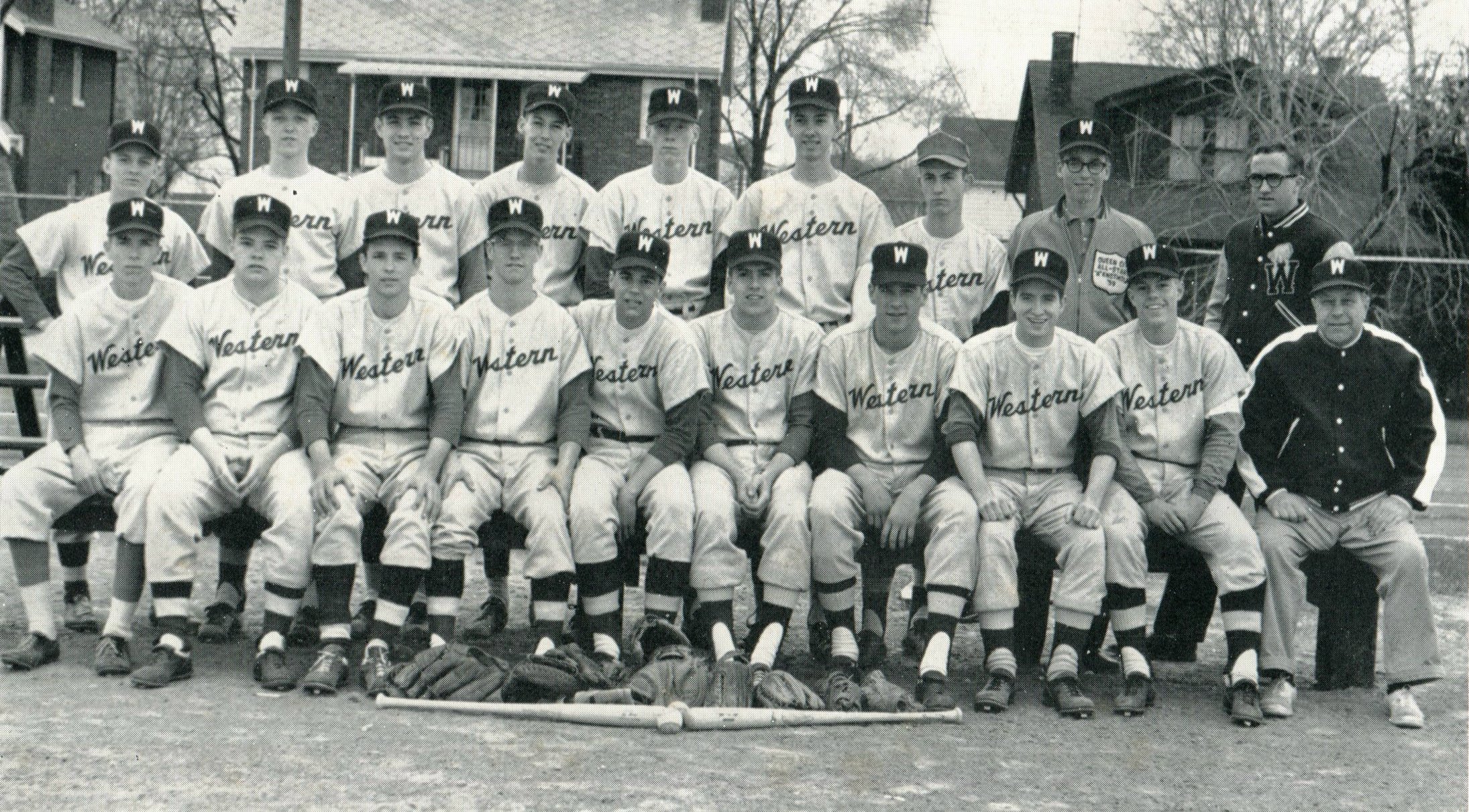 Maury Bibent
1961 Western Hills Yearbook
(Class of 1962)
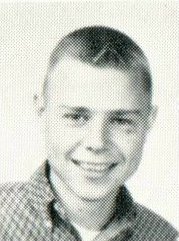 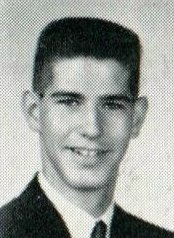 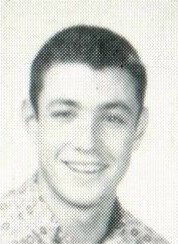 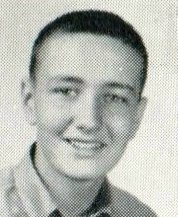 Nicholas Bauer
Terry Dinnie
James Hardy
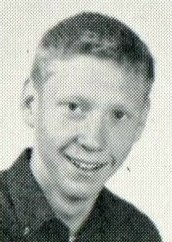 Richard Patton
David McElroy
1961 Western Hills Yearbook
(Class of 1962)
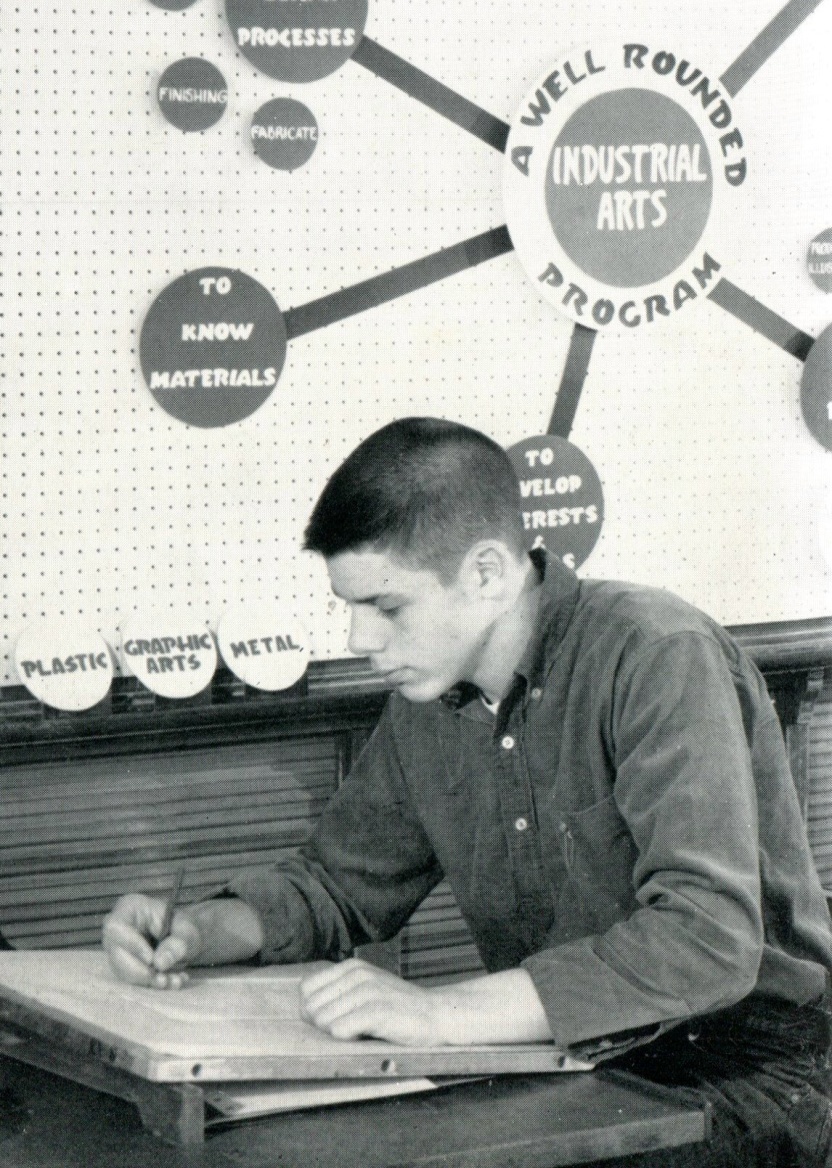 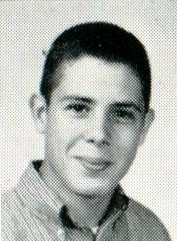 James F. Hartman
1961 Western Hills Yearbook
(Class of 1962)
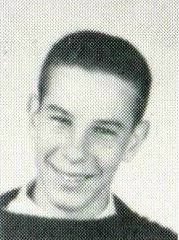 Larry Jeggle
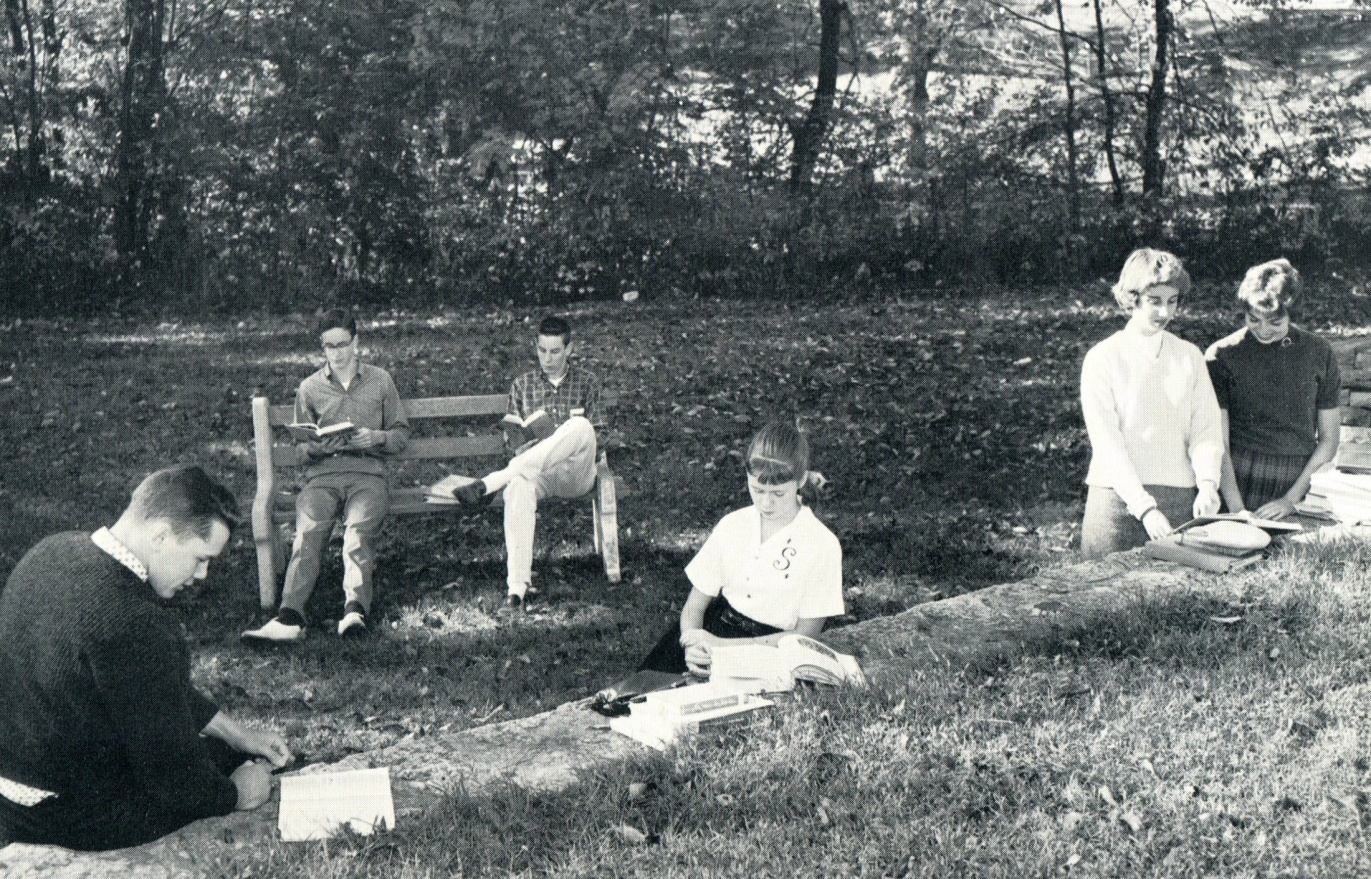 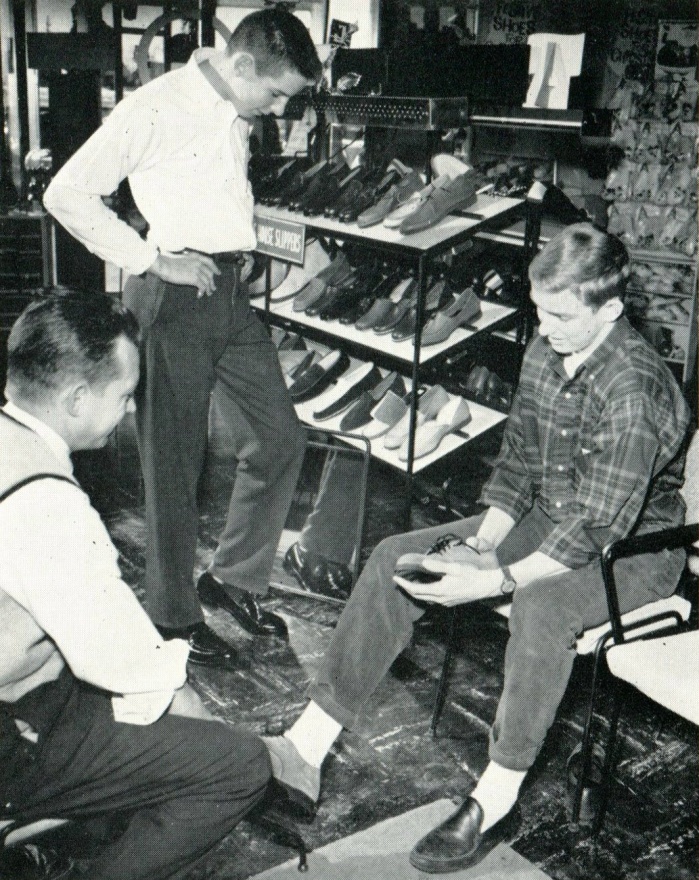 1961 Western Hills Yearbook
(Class of 1962)
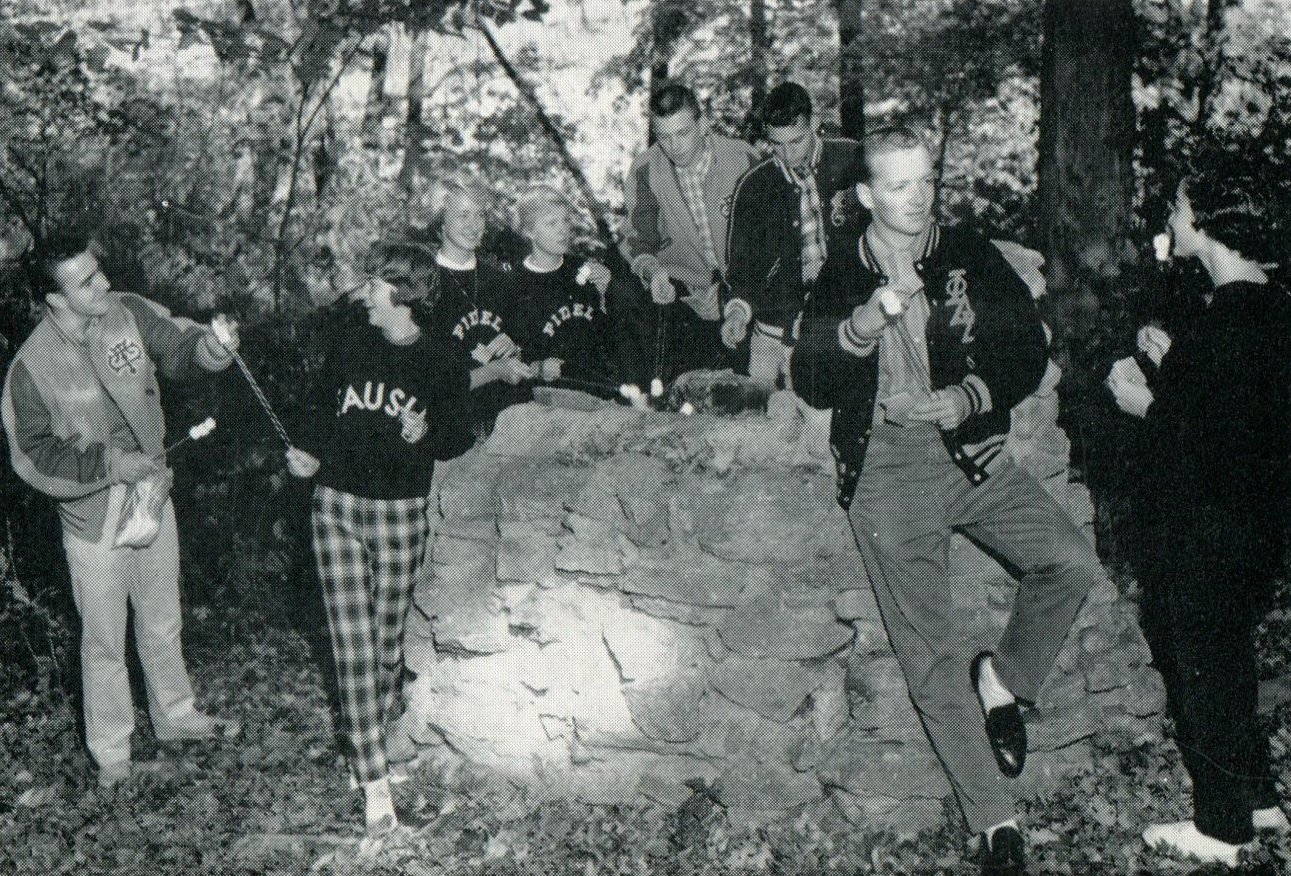 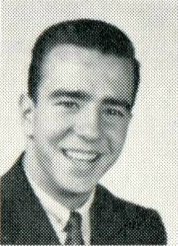 Dennis Lantry
1961 Western Hills Yearbook
(Class of 1962)
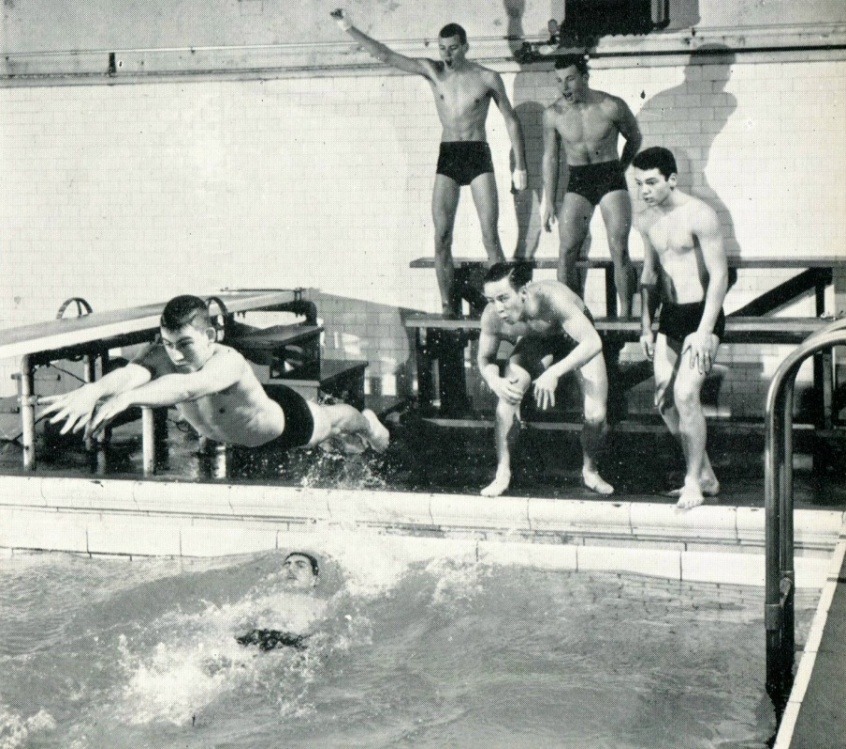 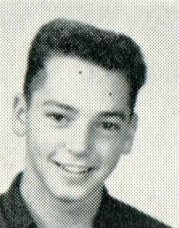 Roy Niemes
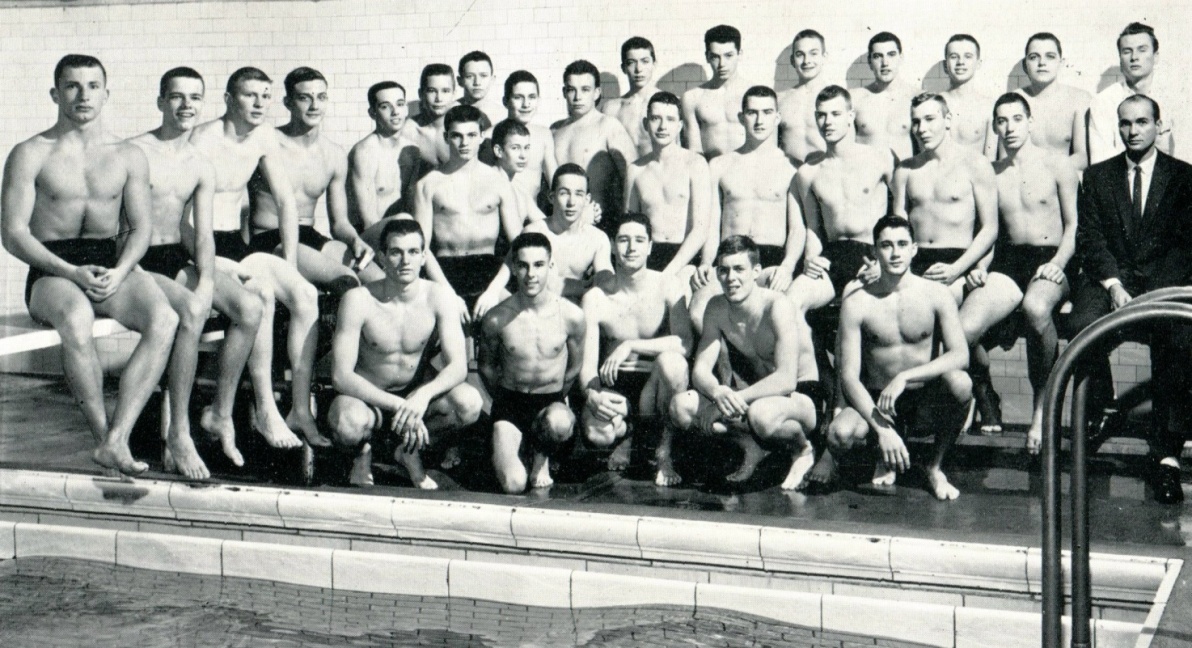 1961 Western Hills Yearbook
(Class of 1962)
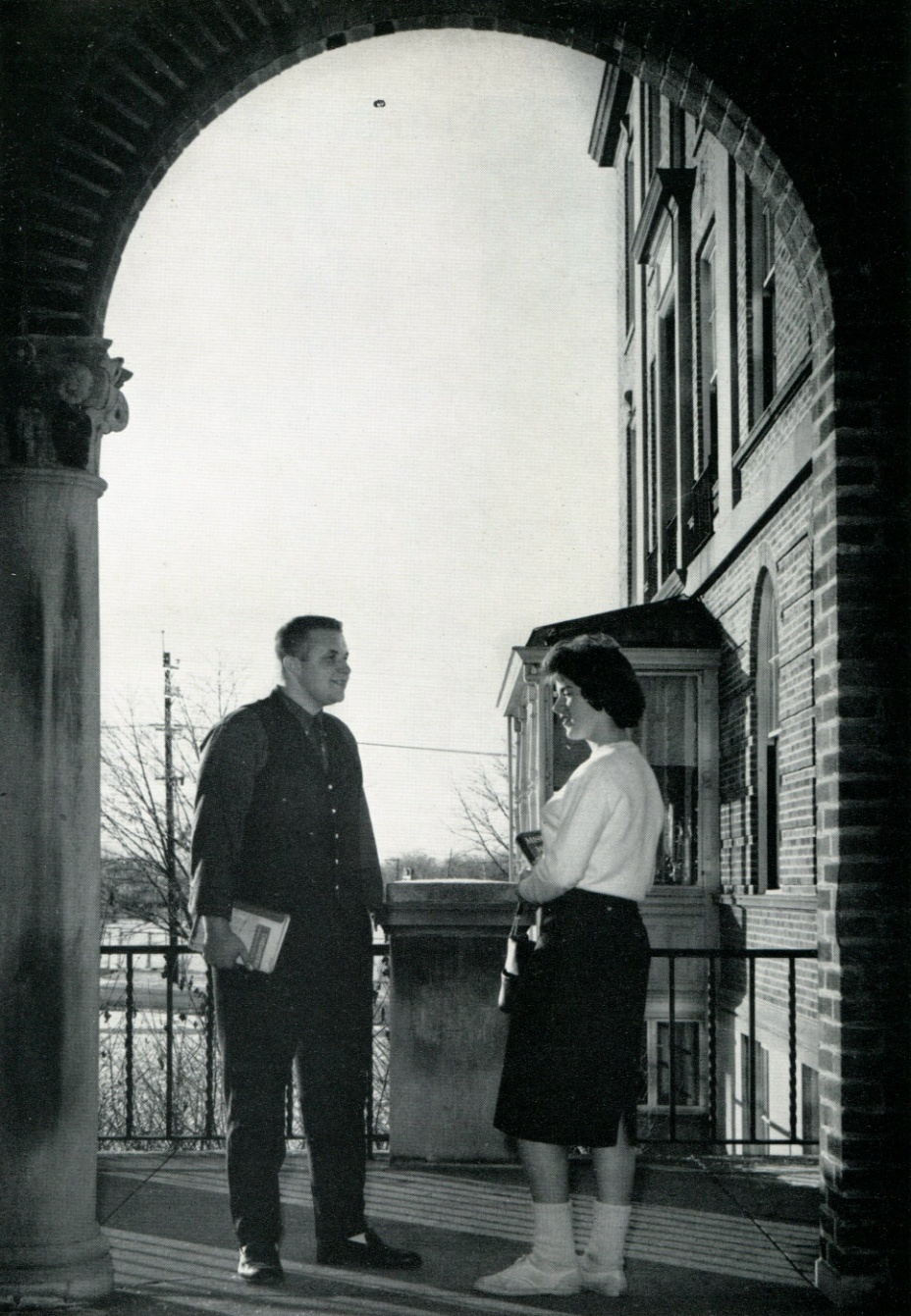 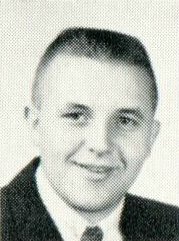 Frank Barth
1961 Western Hills Yearbook
(Class of 1962)
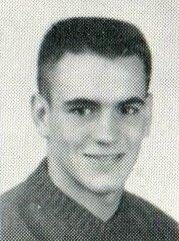 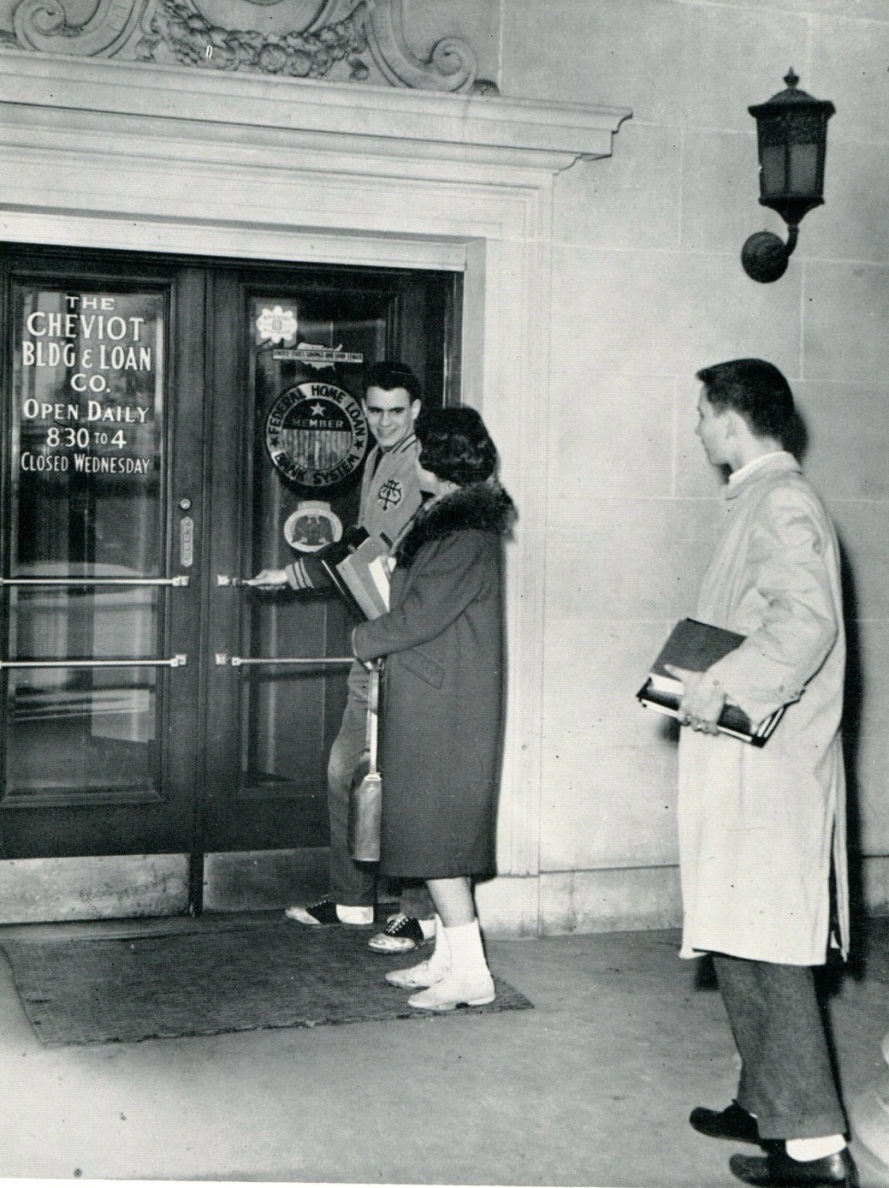 Chuck Rothenbush
(# 57)
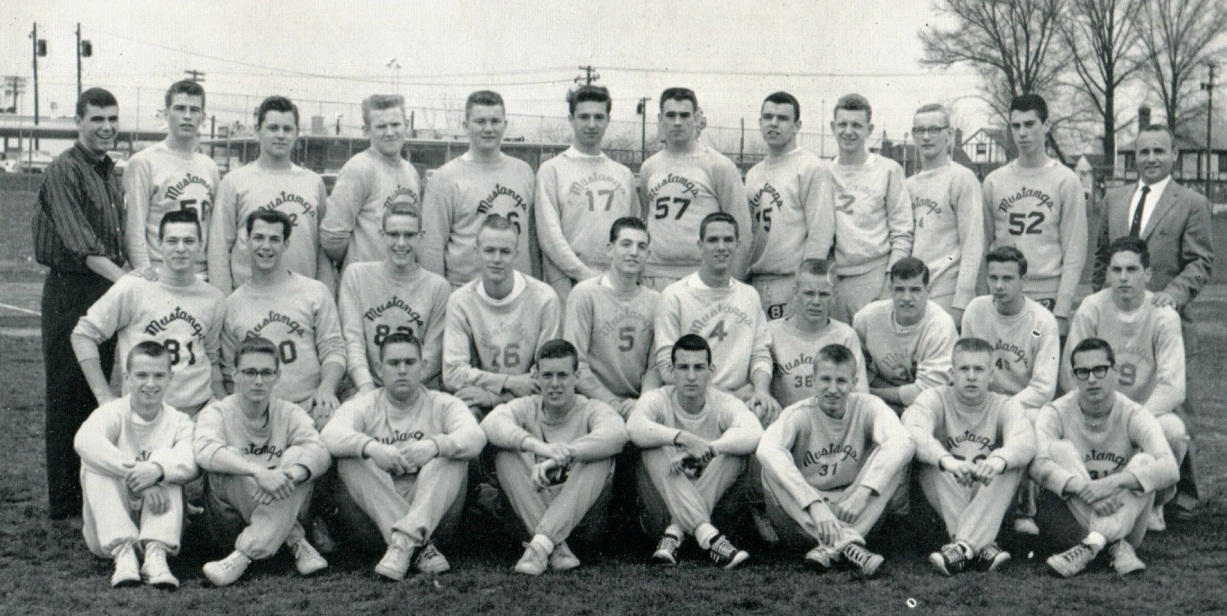 1961 Western Hills Yearbook
(Class of 1962)
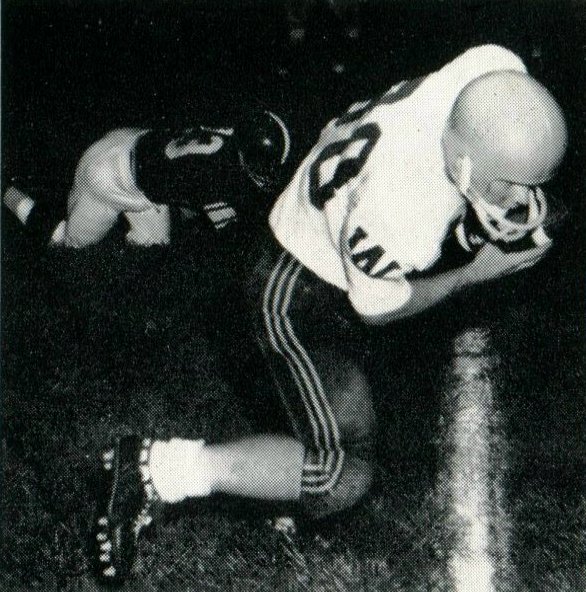 Ed Schmidt
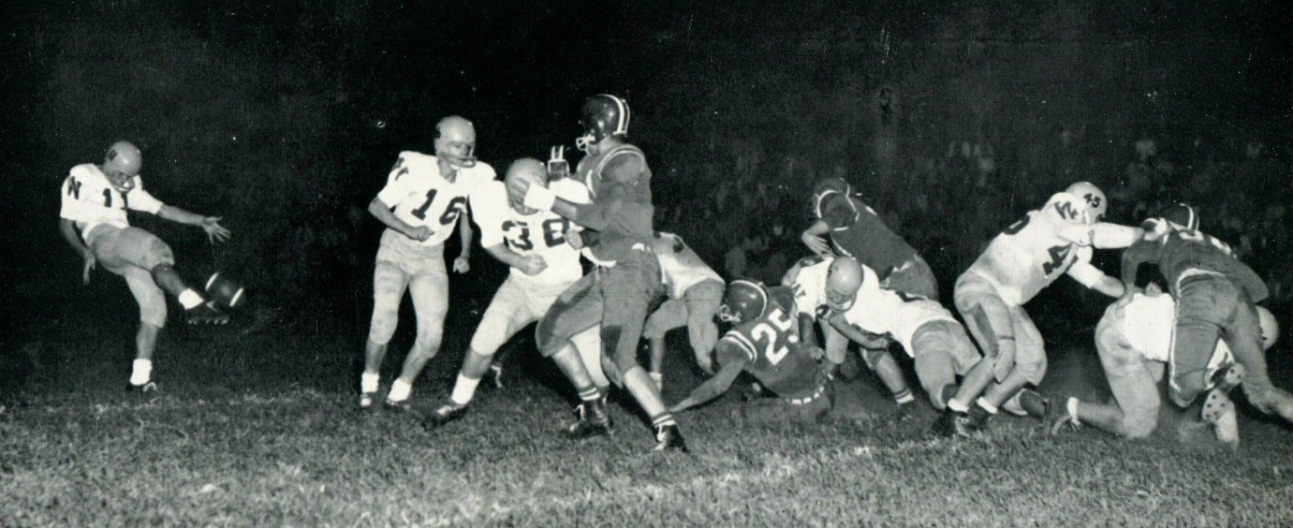 1961 Western Hills Yearbook
Ed Schmidt
(Class of 1962)
Greg Koppenhoeffer
(Class of 1963)
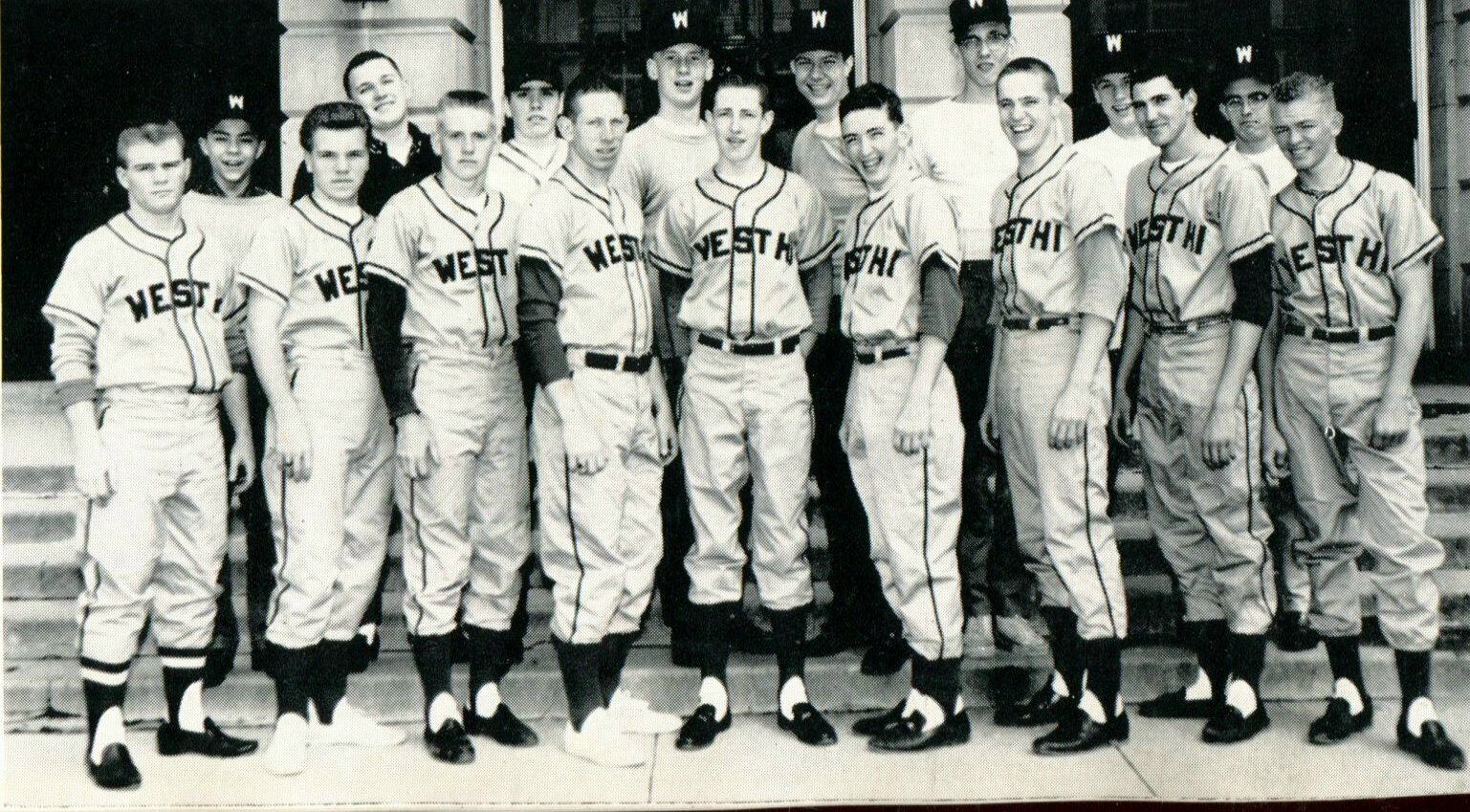 Jack Saatkamp
(Class of 1963)
1961 Western Hills Yearbook
(Class of 1963)
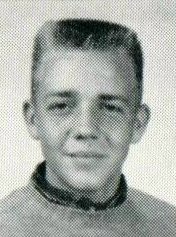 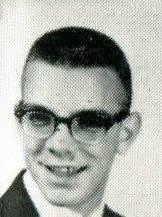 Lou Bauer
Daniel Hoffman
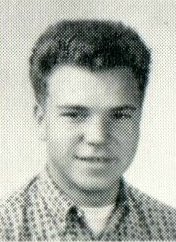 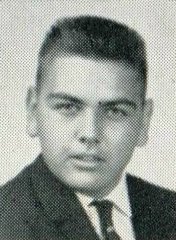 Jack Saatkamp
Larry Wright
1961 Western Hills Yearbook
(Class of 1963)
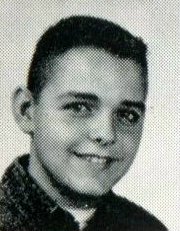 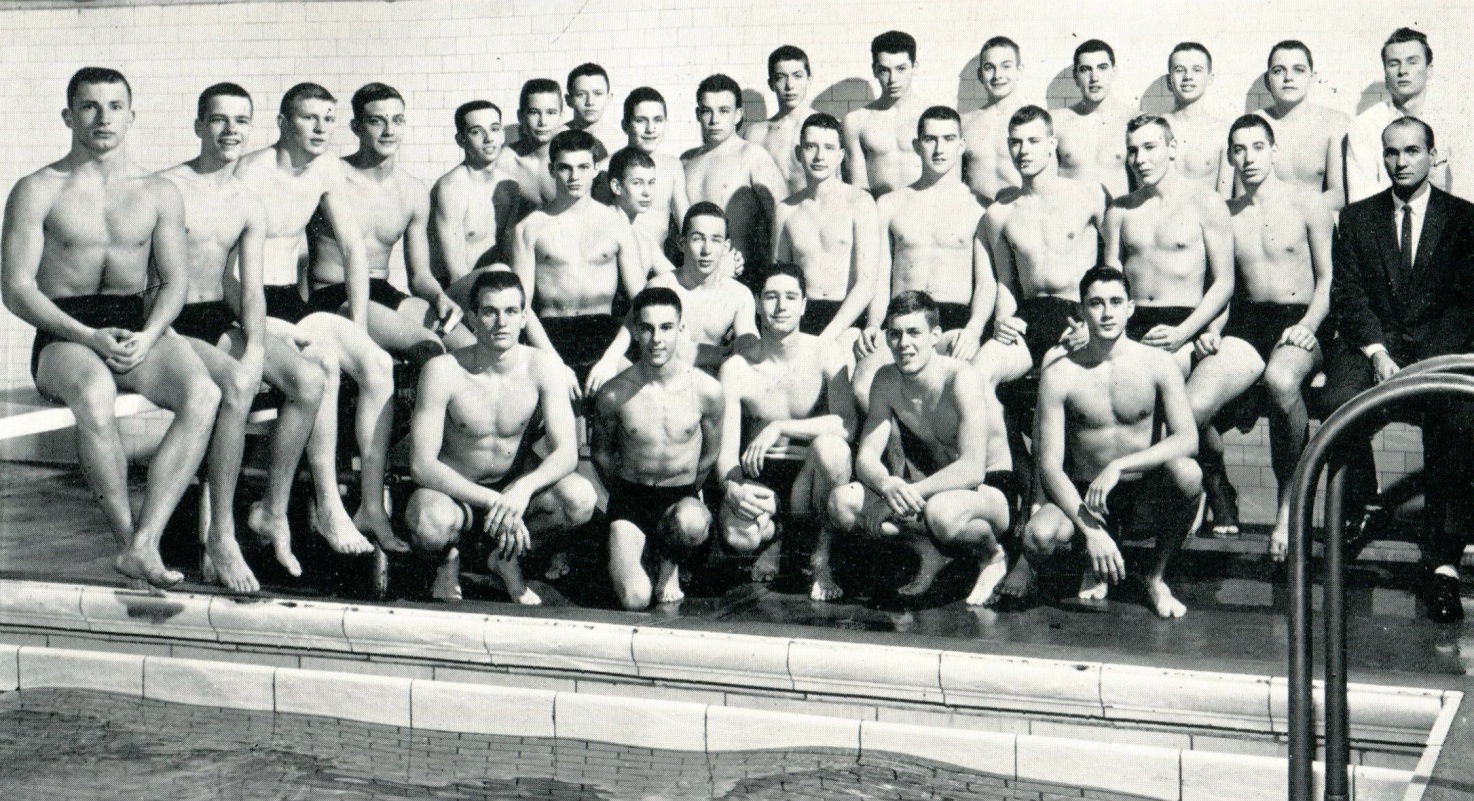 Paul Tuerck
1961 Western Hills Yearbook
(Class of 1963)
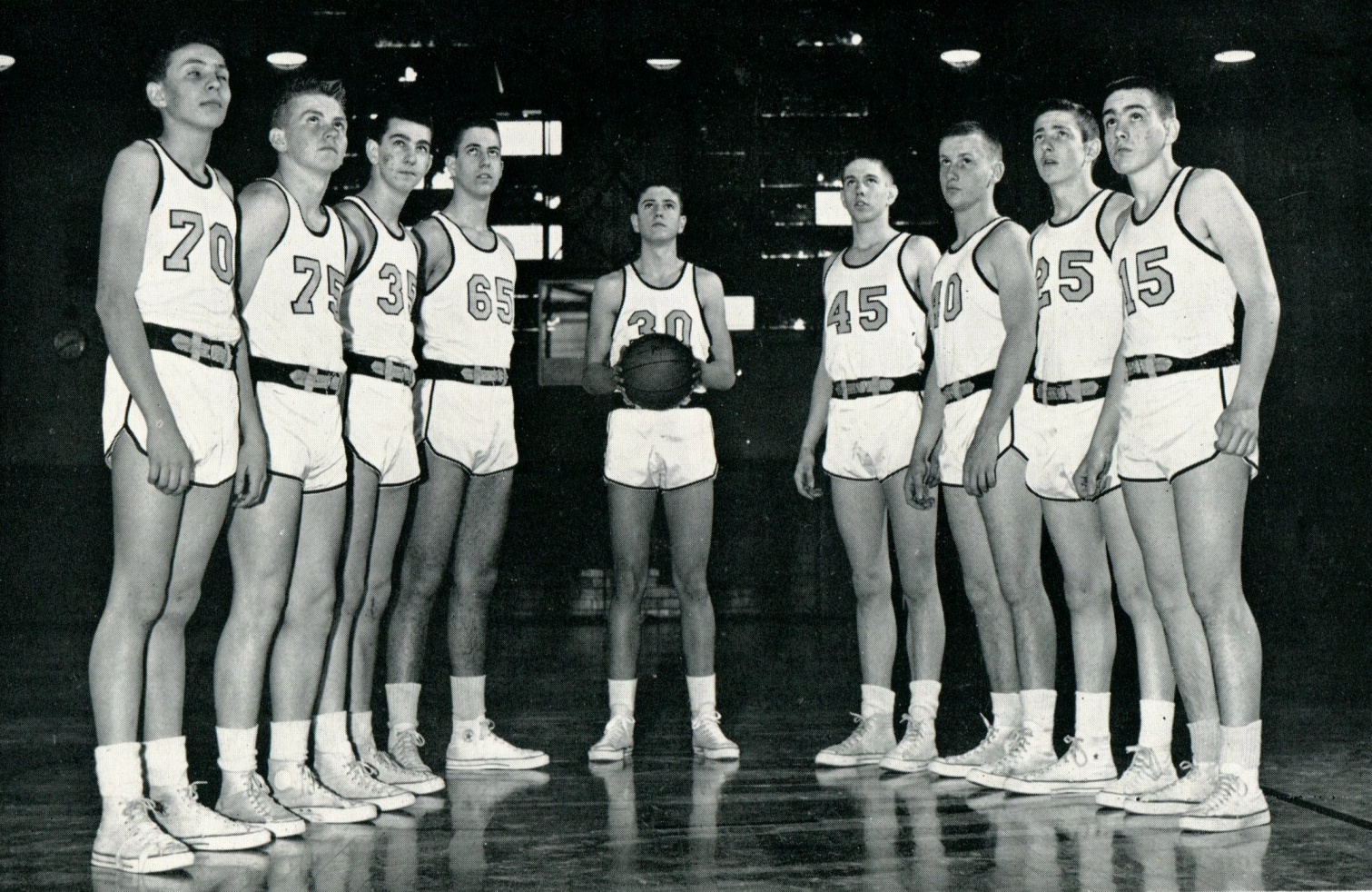 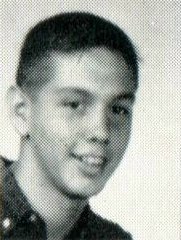 Tom Lange
(# 45)
1961 Western Hills Yearbook
(Reserve Football)
(Class of 1963)
Larry Wright
(# 79)
Daniel Hoffman
(# 55)
Greg 
Koppenhoeffer
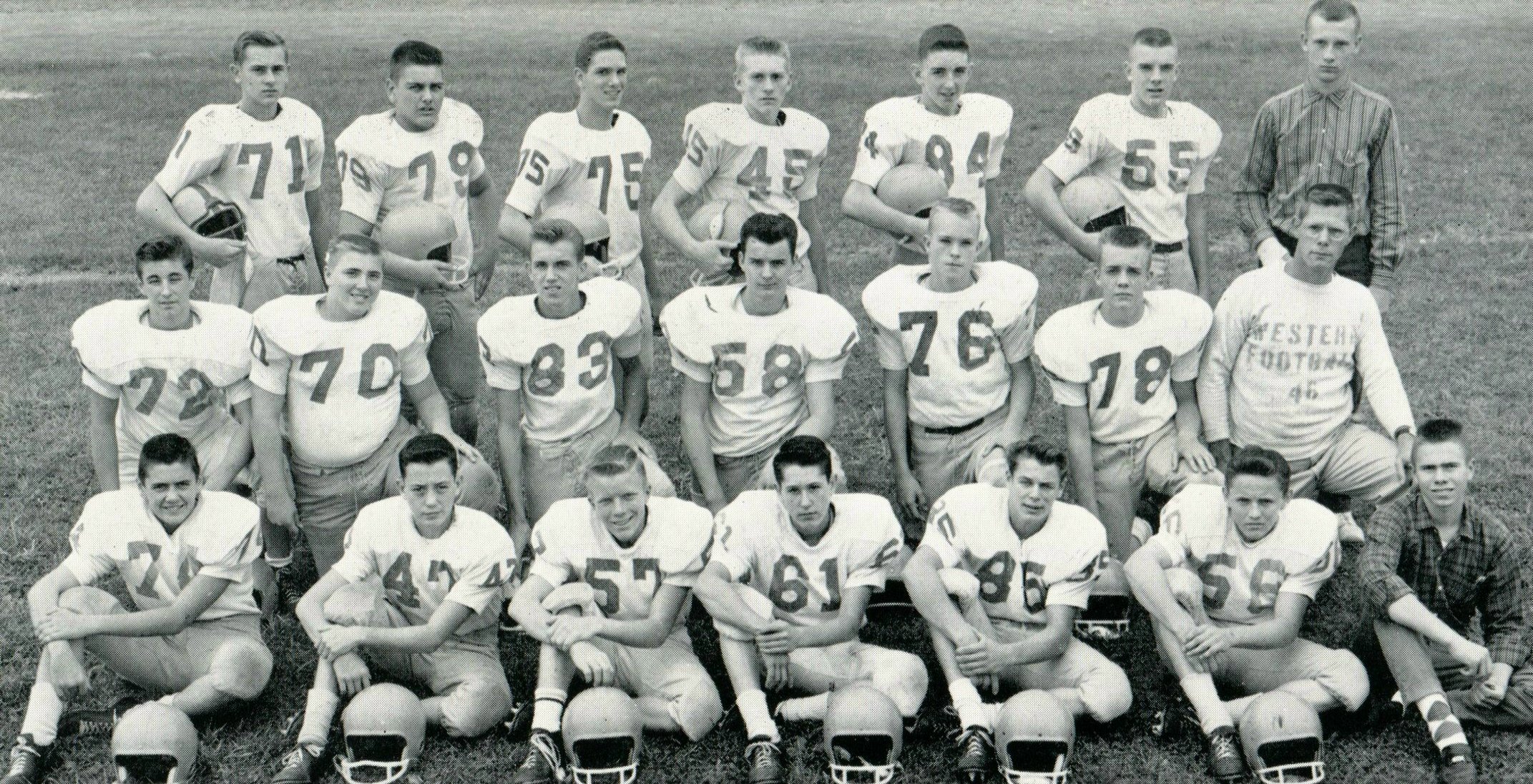 Lou Bauer
(# 78)
Dick Hauck
(Class of 1947)
1961 Western Hills Yearbook
(Class of 1963)
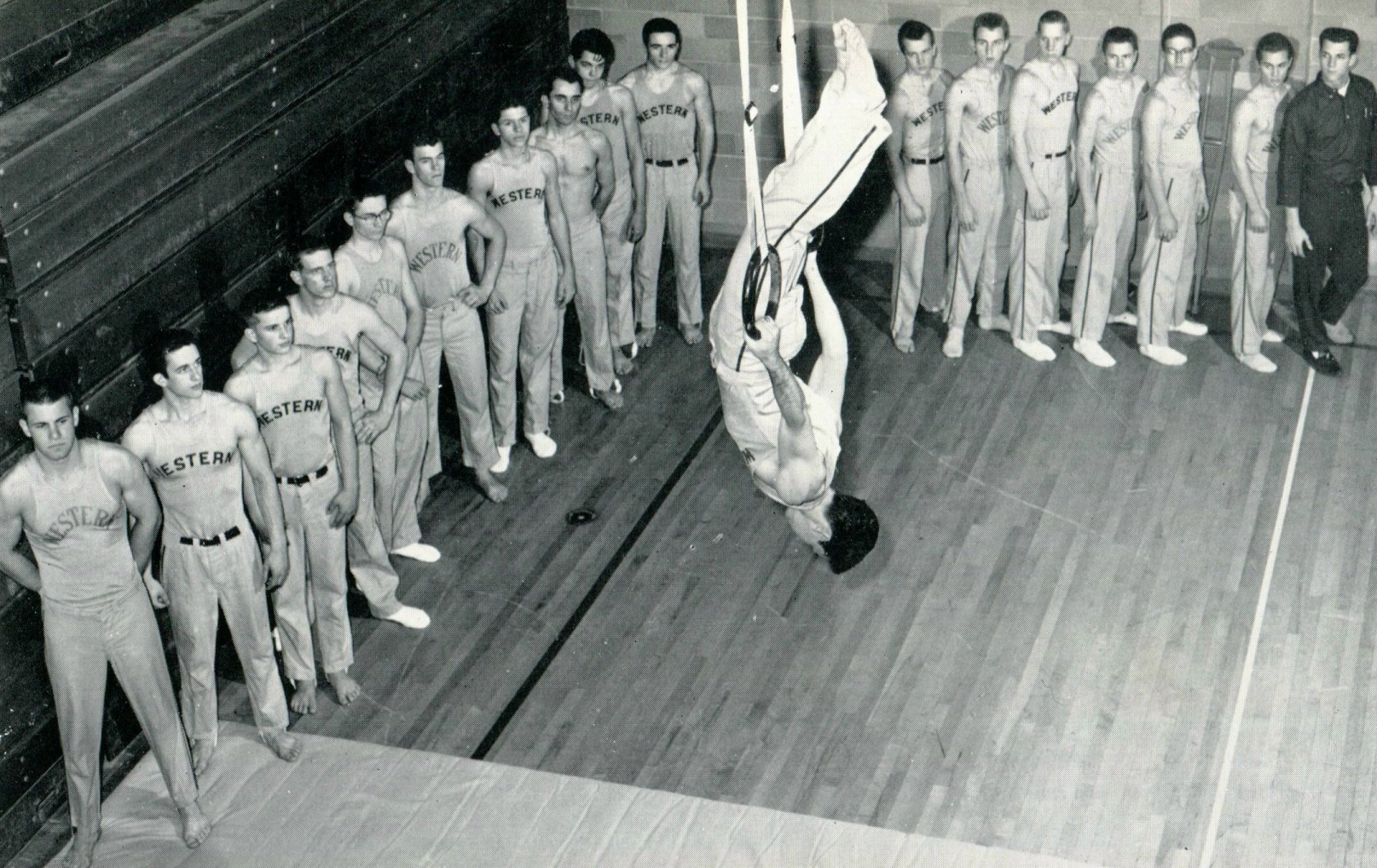 Charles Greiner
1961 Western Hills Yearbook
(Class of 1964)
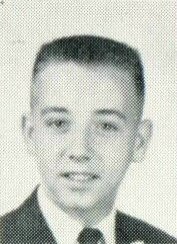 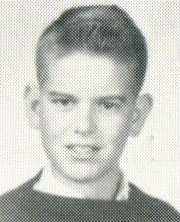 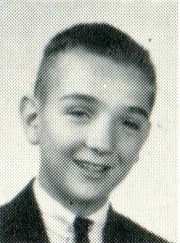 Ken Cain
Mark Bailey
James Haft
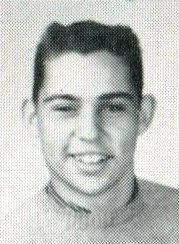 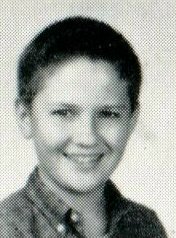 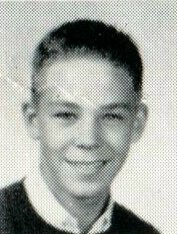 Richard Hopper
Norman Hughes
Jim Kespohl
1961 Western Hills Yearbook
(Class of 1964)
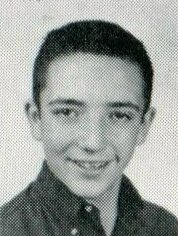 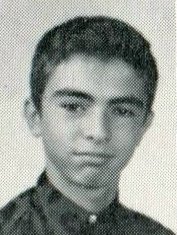 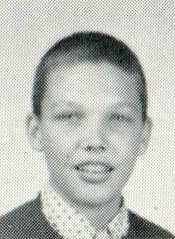 John Noyes
Michael Sullivan
Steve Vogel
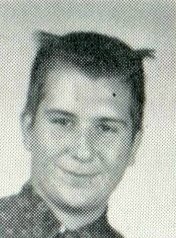 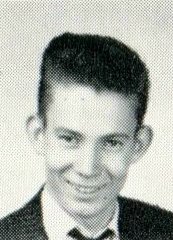 Al Widman
Gene Wilson
1961 Western Hills Yearbook
(Class of 1965)
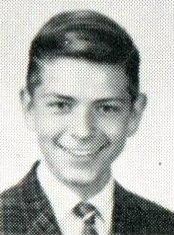 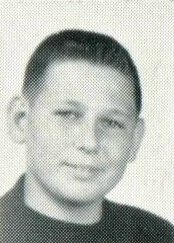 Dan Schenck
Bob Wray
1961 Western Hills Yearbook
(Class of 1966)
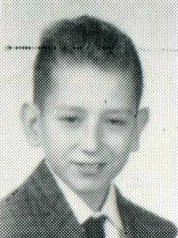 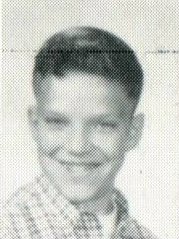 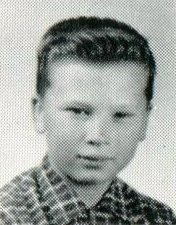 Bob Marlatt
Tim Maxwell
Robert Zipfel
1961 Western Hills Yearbook
(Class of 1947)
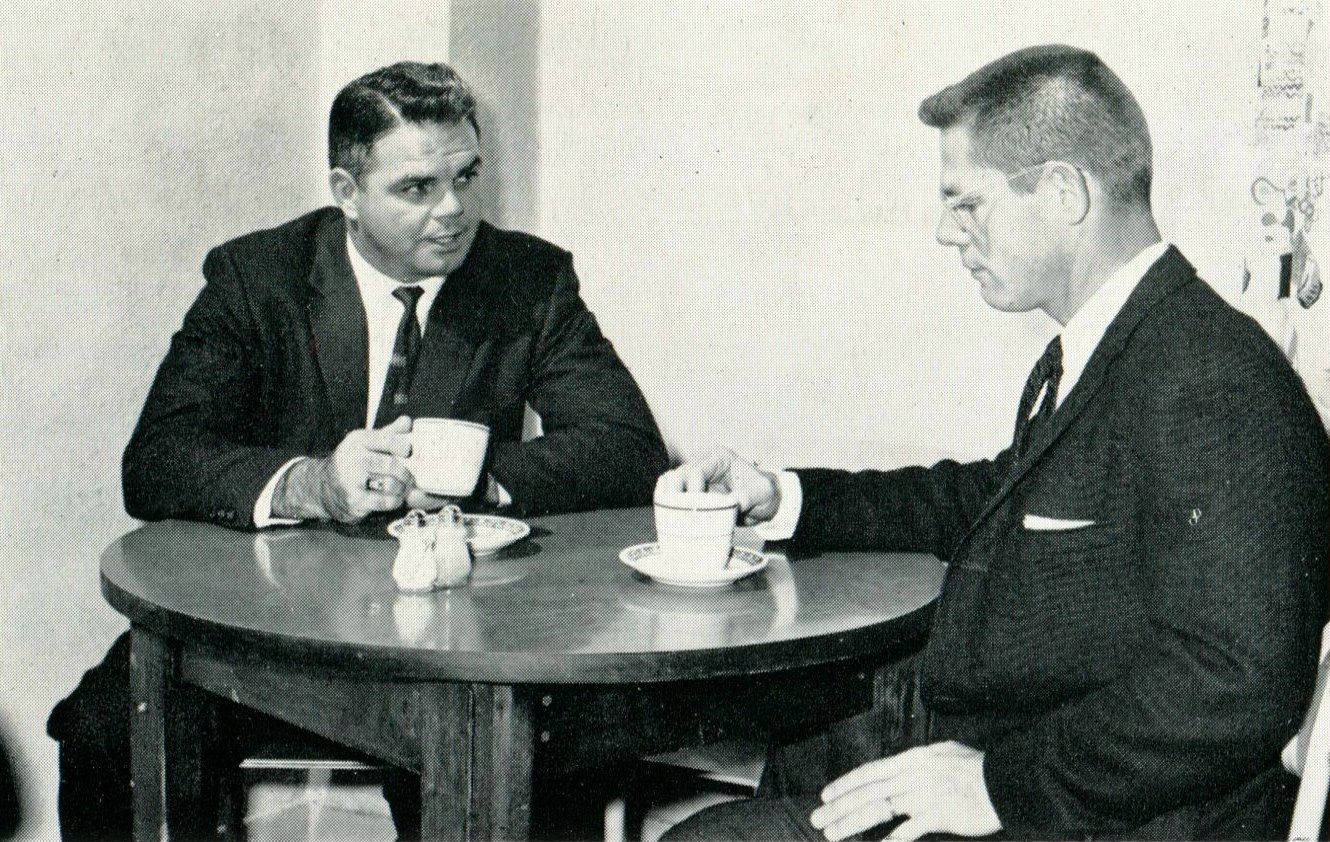 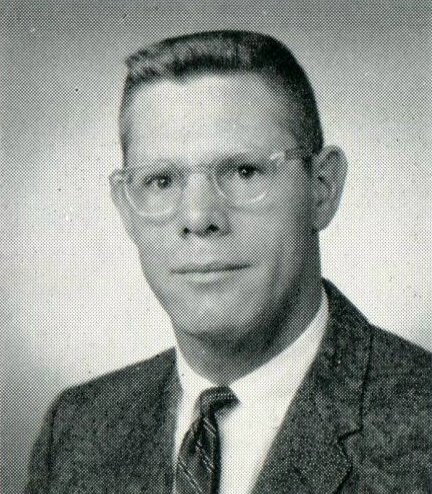 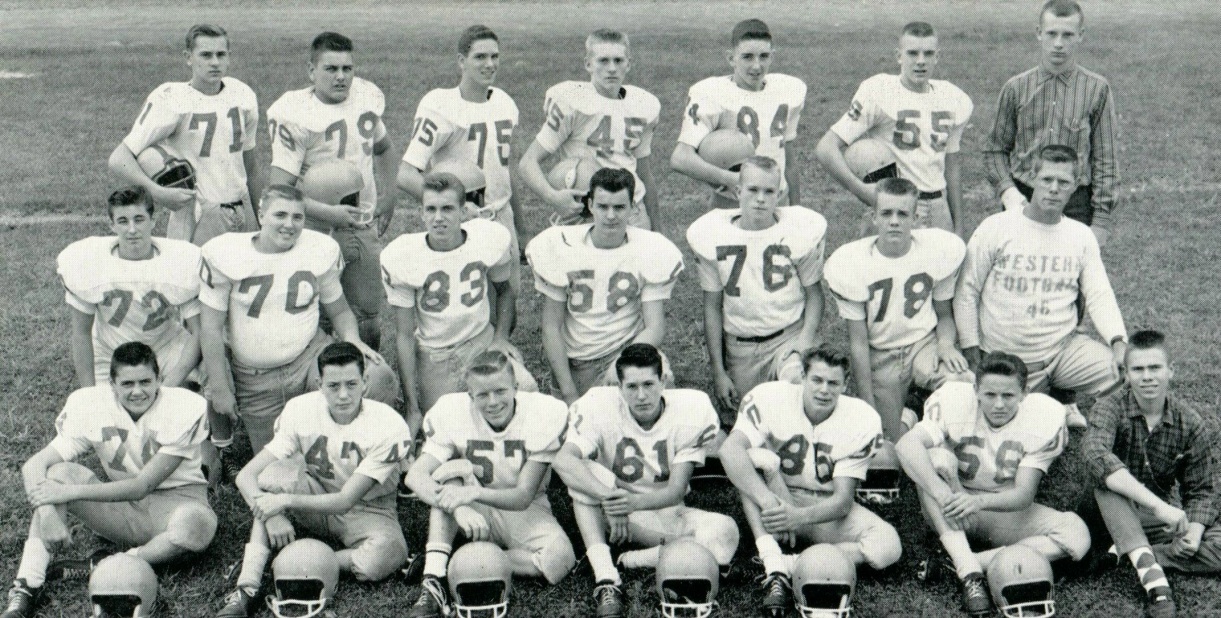 Dick Hauck
1961 Western Hills Yearbook
(Class of 1934)
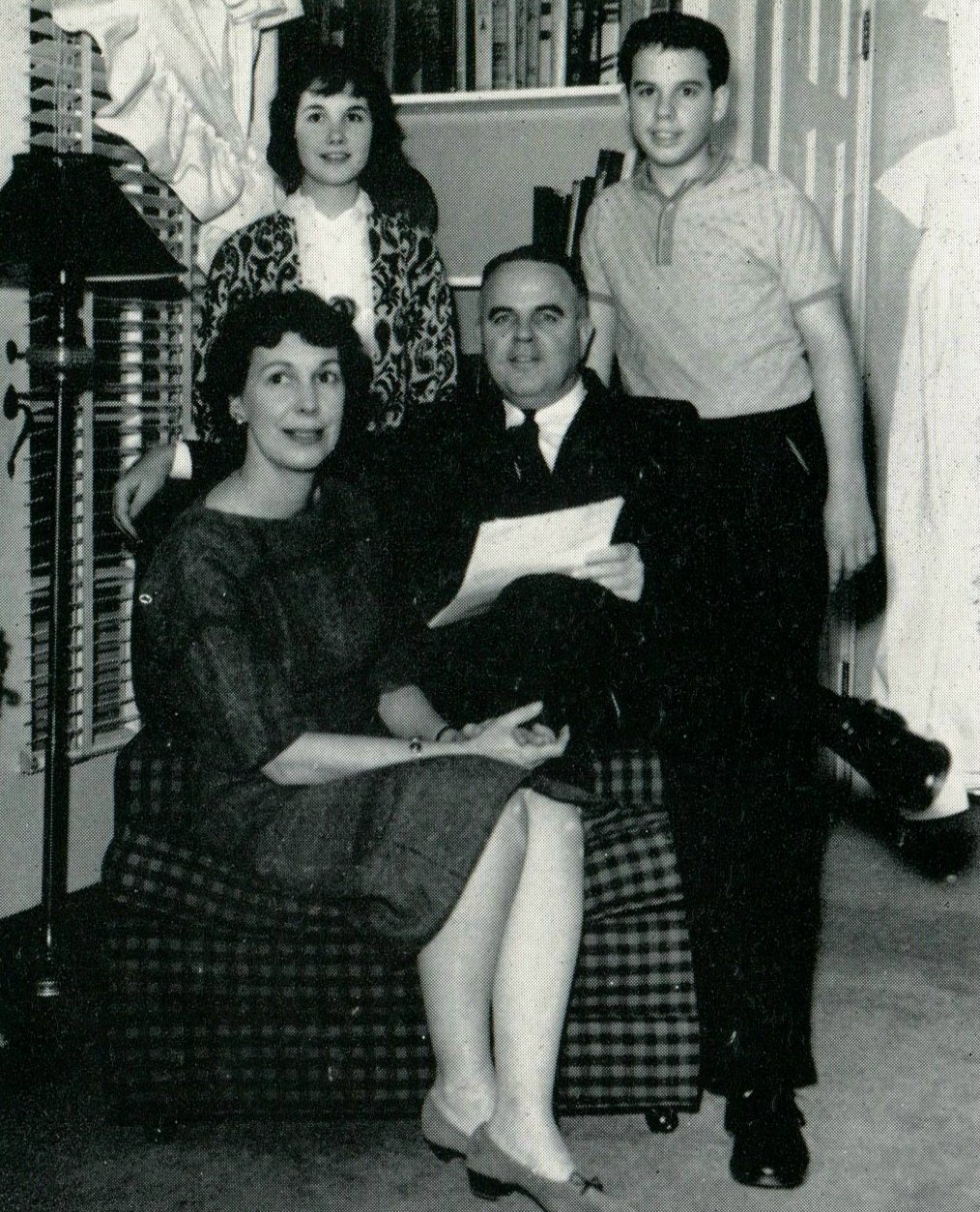 John J. Schiff, Sr.
(Center)
Thank You 
For The Memories
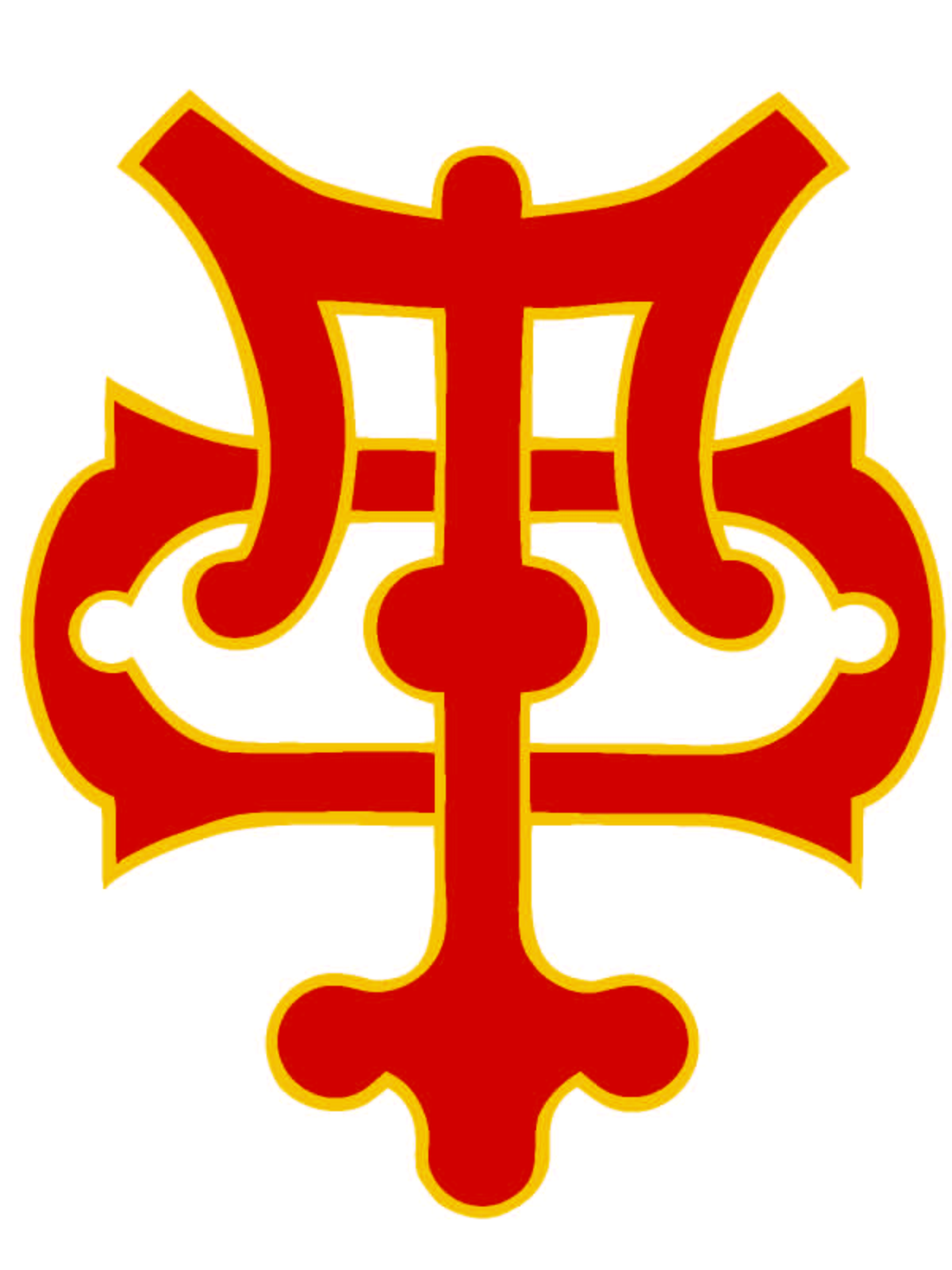 Spectamur Agendo